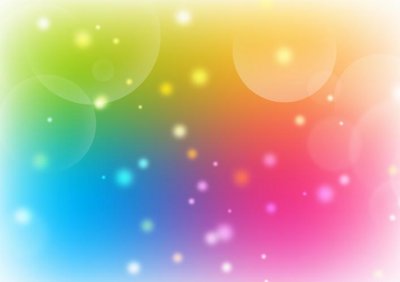 ПЕДАГОГИЧЕСКИЙ СОВЕТТЕМА:«Создание благоприятных условий для социальной адаптации и развития детей с ОВЗ через взаимодействие педагогов и специалистов»
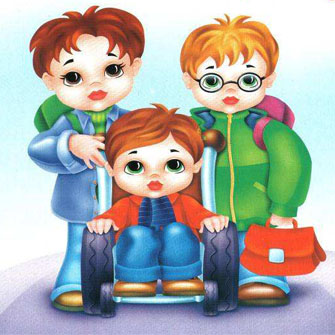 МДОУ д/с «Росинка» 
28.04.2014.
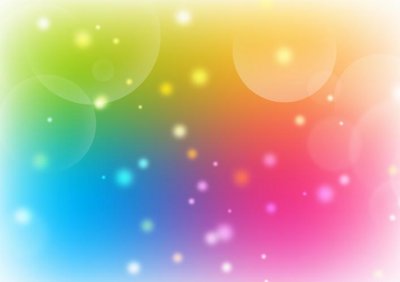 Инклюзивное образование в условиях ДОУ
(Из опыта работы)
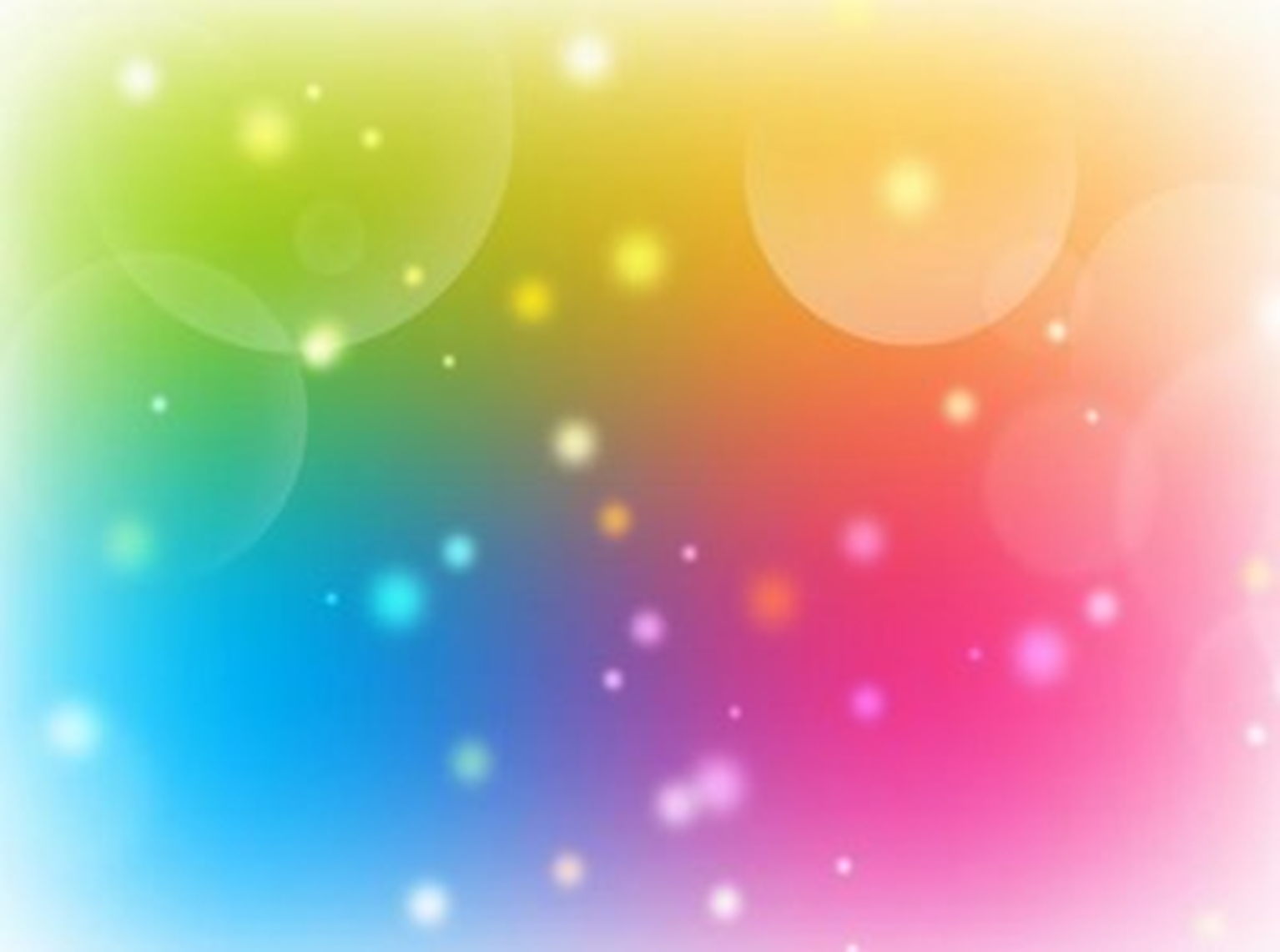 Инклюзивное (франц. inclusif – включающий в себя, от лат. include – заключаю, включаю) или включенное образование –процесс обучения детей с особыми потребностями в общеобразовательных (массовых) ДОУ и школах.
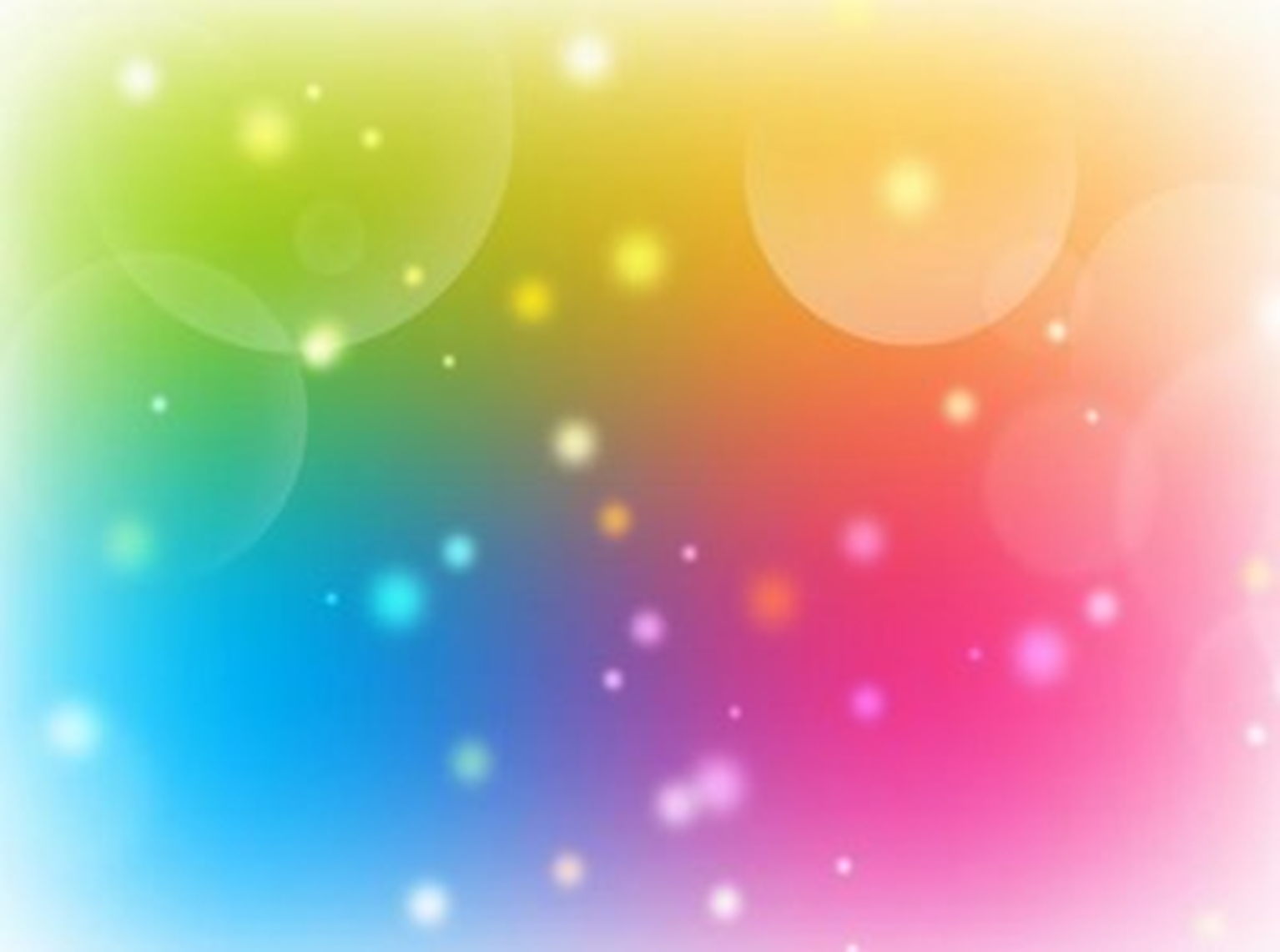 Инициаторы включения  детей  с  особенностями  развития в  процесс обучения  в  систему  образовательных учреждений общего типа выступают :
объединения родителей детей с инвалидностью, 
организации, отстаивающие права и  интересы людей с инвалидностью,
 профессиональные сообщества,
 ОУ, работающие в экспериментальном и проектном режиме.
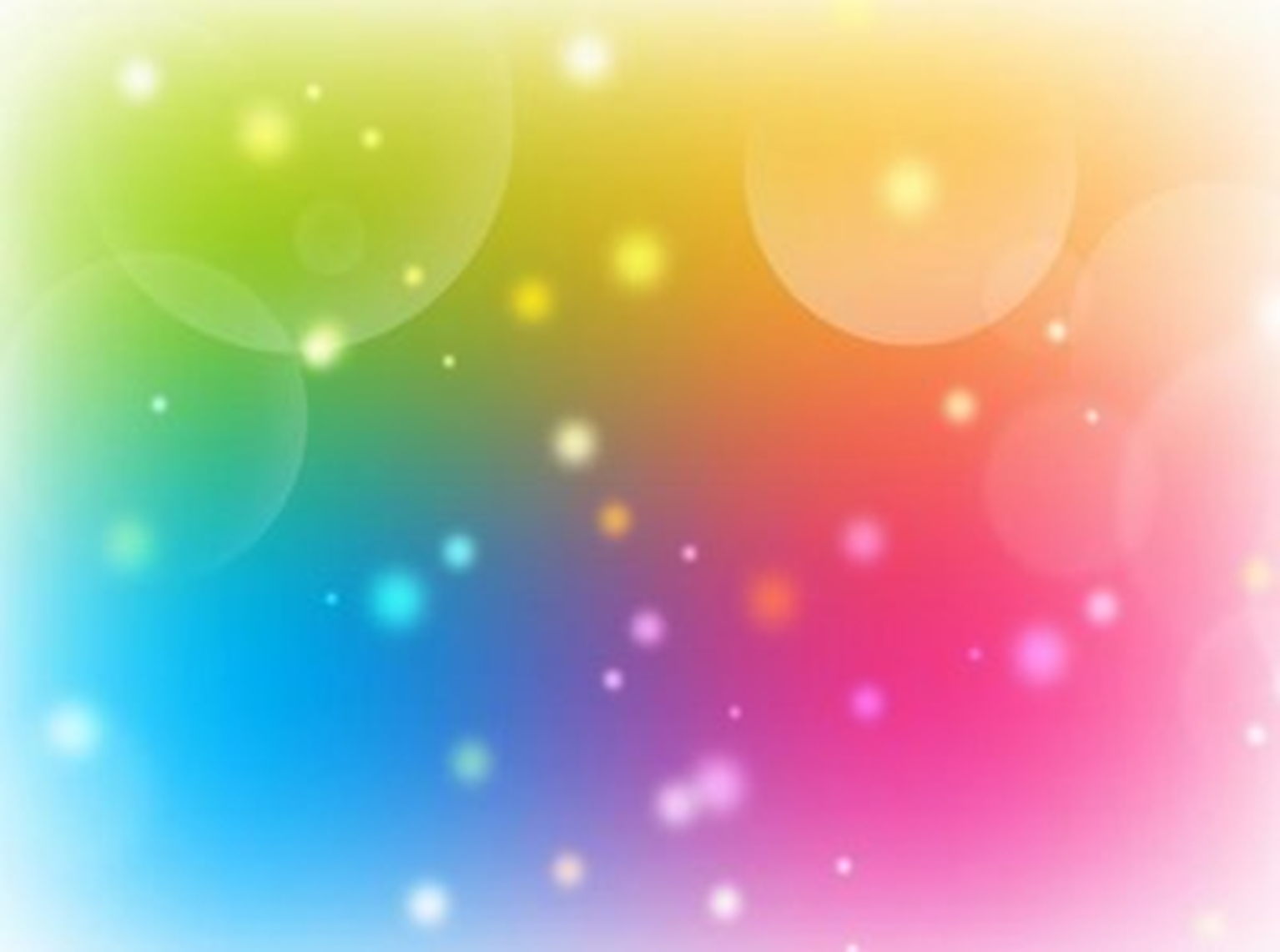 Проблемы:
стихийное включение детей с отклонениями в развитии в среду здоровых сверстников, особенно в сельской местности;

нехватка коррекционных  ДОУ;

 нежелание  родителей воспитывать своих детей в условиях учреждения компенсирующего вида;

В ДОУ общеразвивающего вида нет полноценных условий для  инклюзивного  обучения таких детей:
кадровое обеспечение,
материально-техническое обеспечение
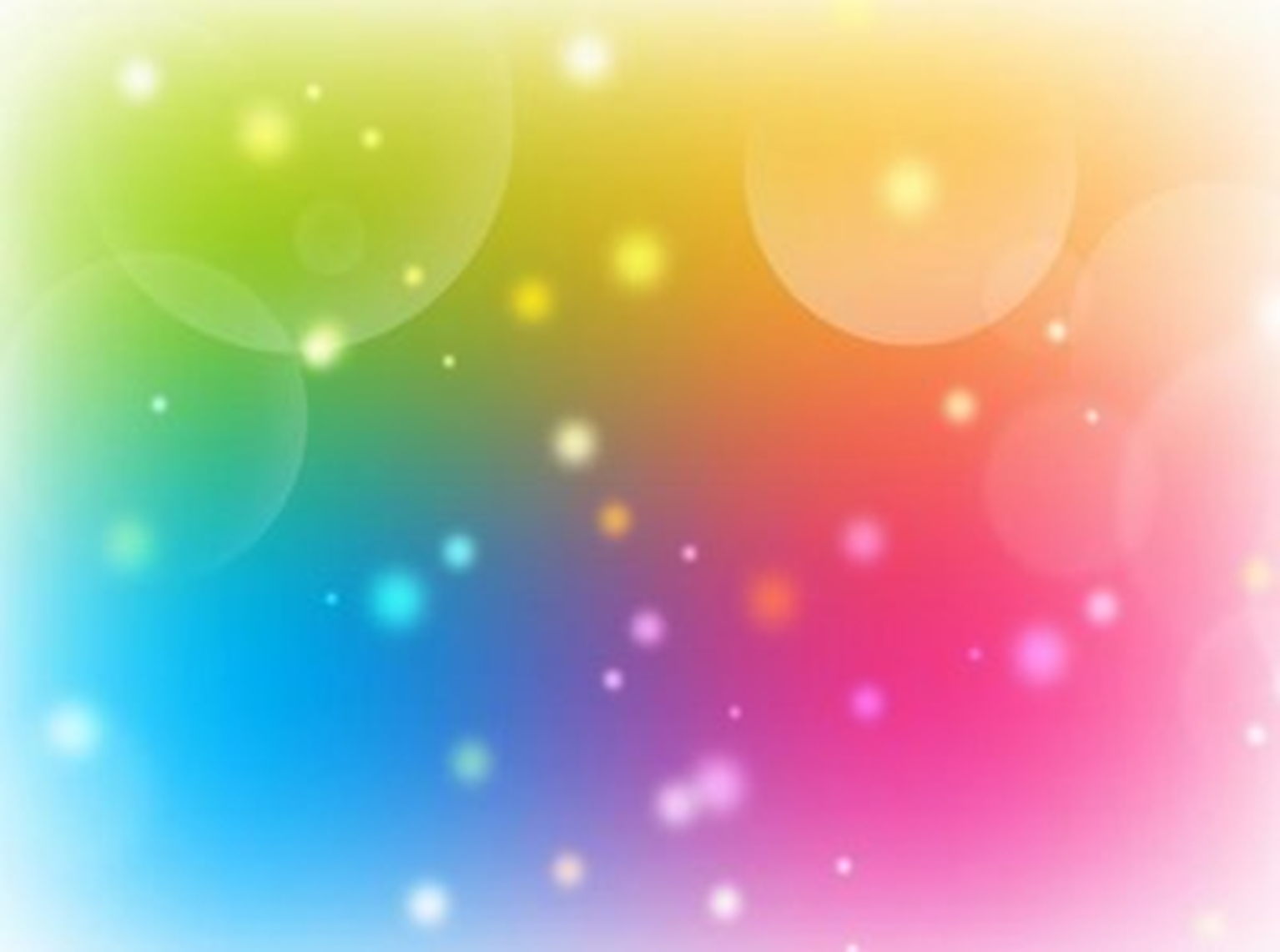 Ребенок с ОВЗ
Дети с разными нарушениями развития: 
•	нарушениями слуха, 
•	зрения, 
•	опорно-двигательного аппарата, 
•	интеллекта, 
•	дети с задержкой и комплексными нарушениями развития,  
•	с нарушениями  речи разного генеза (в том числе заикание,  ЗРР, ТНР, СНР).  
•	С выраженными расстройствами эмоционально-волевой сферы и поведения.
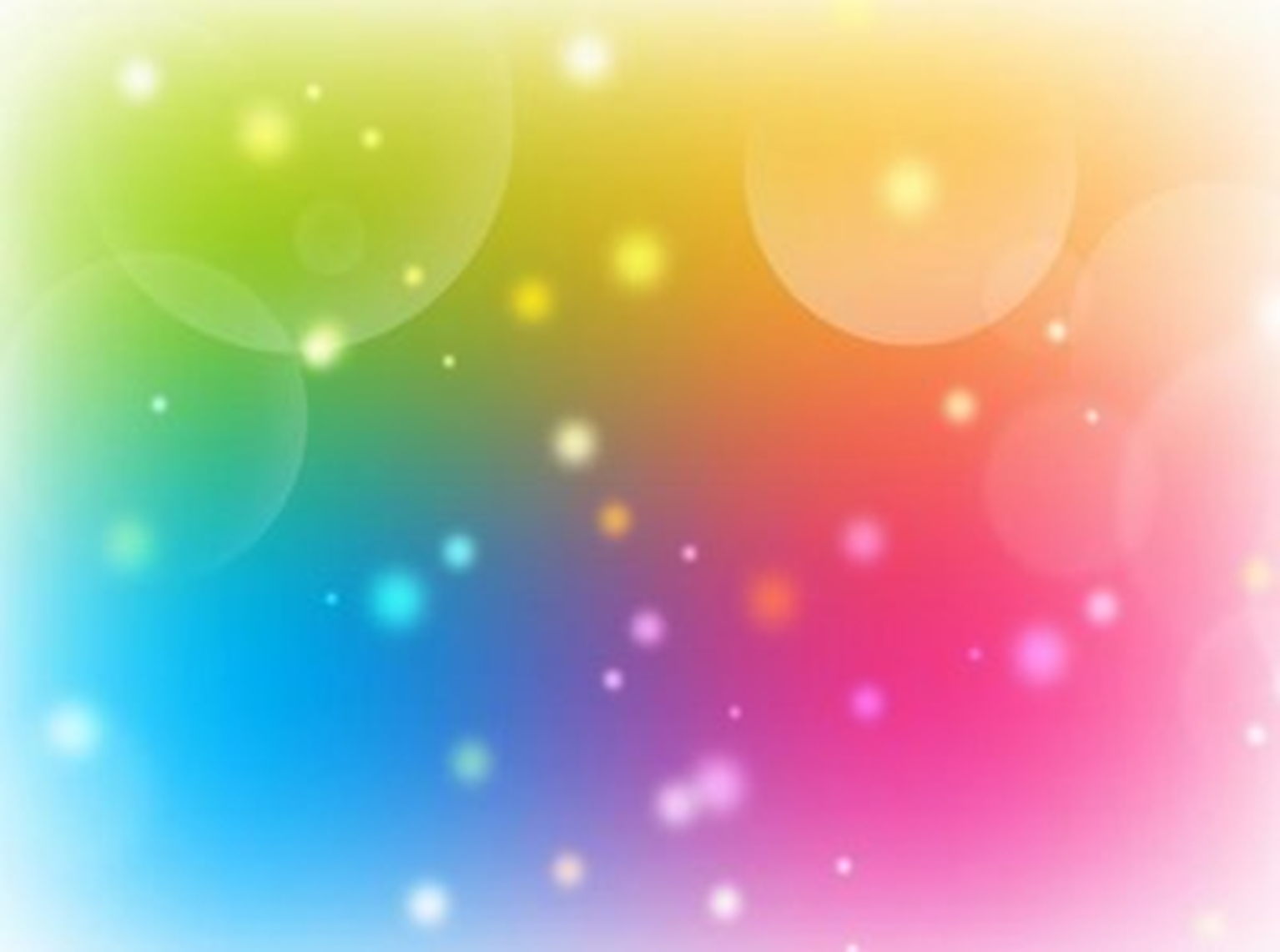 Специальные условия воспитания и обучения детей с ОВЗ в учреждении общеразвивающего вида:
Создание нормативно-правового и программно-методического обеспечения.


 Создание предметно-развивающей среды.


Кадровое обеспечение.


4. Создание психолого-педагогического сопровождения.
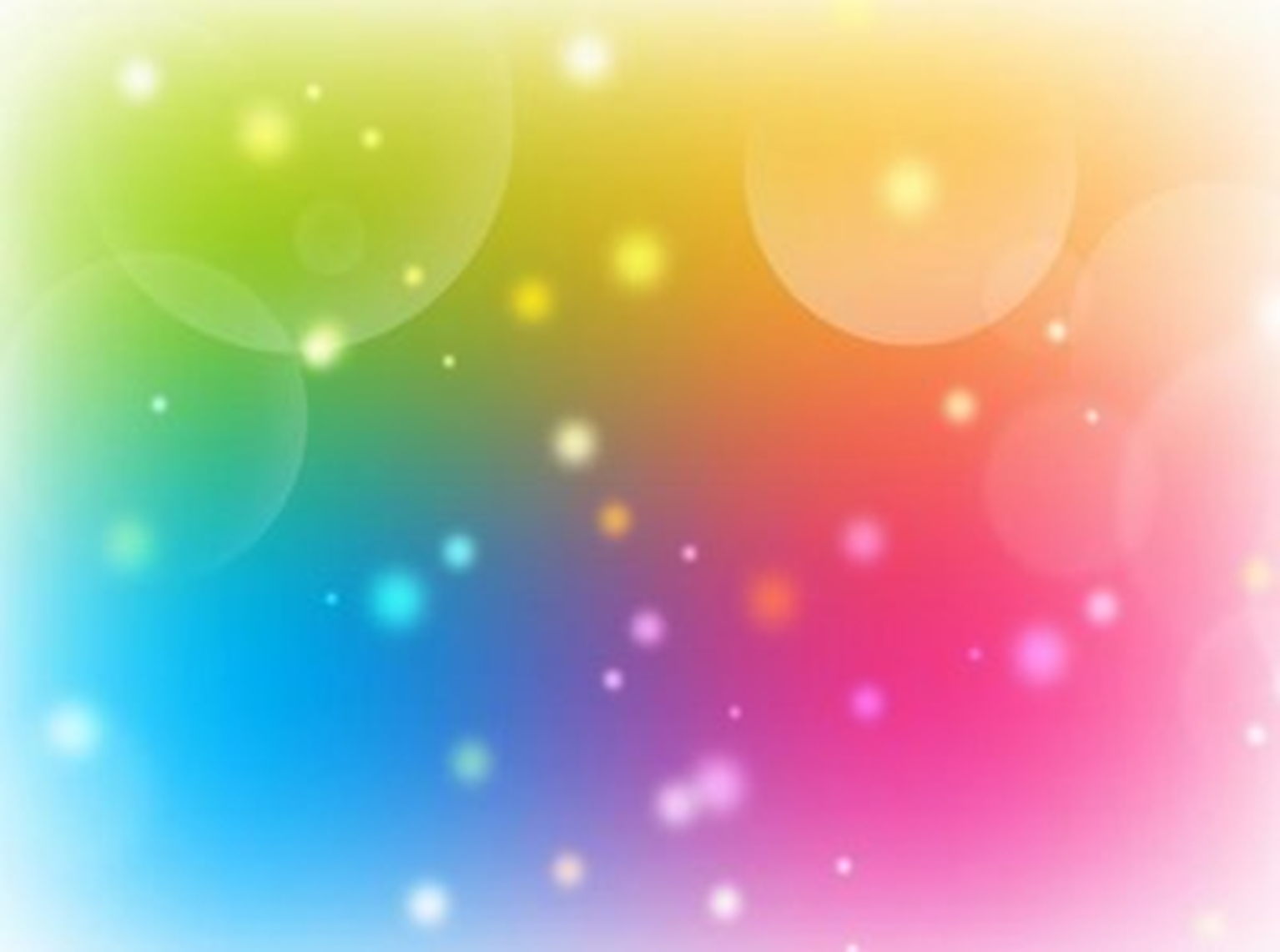 Наш опыт работы:
При поддержке отдела образования Администрации Мышкинского МР, на основании приказа № 10/а от 20.08.09  в сентябре 2009 года в МДОУ д/с «Росинка» была открыта дополнительная группа кратковременного пребывания  «Особый ребенок».
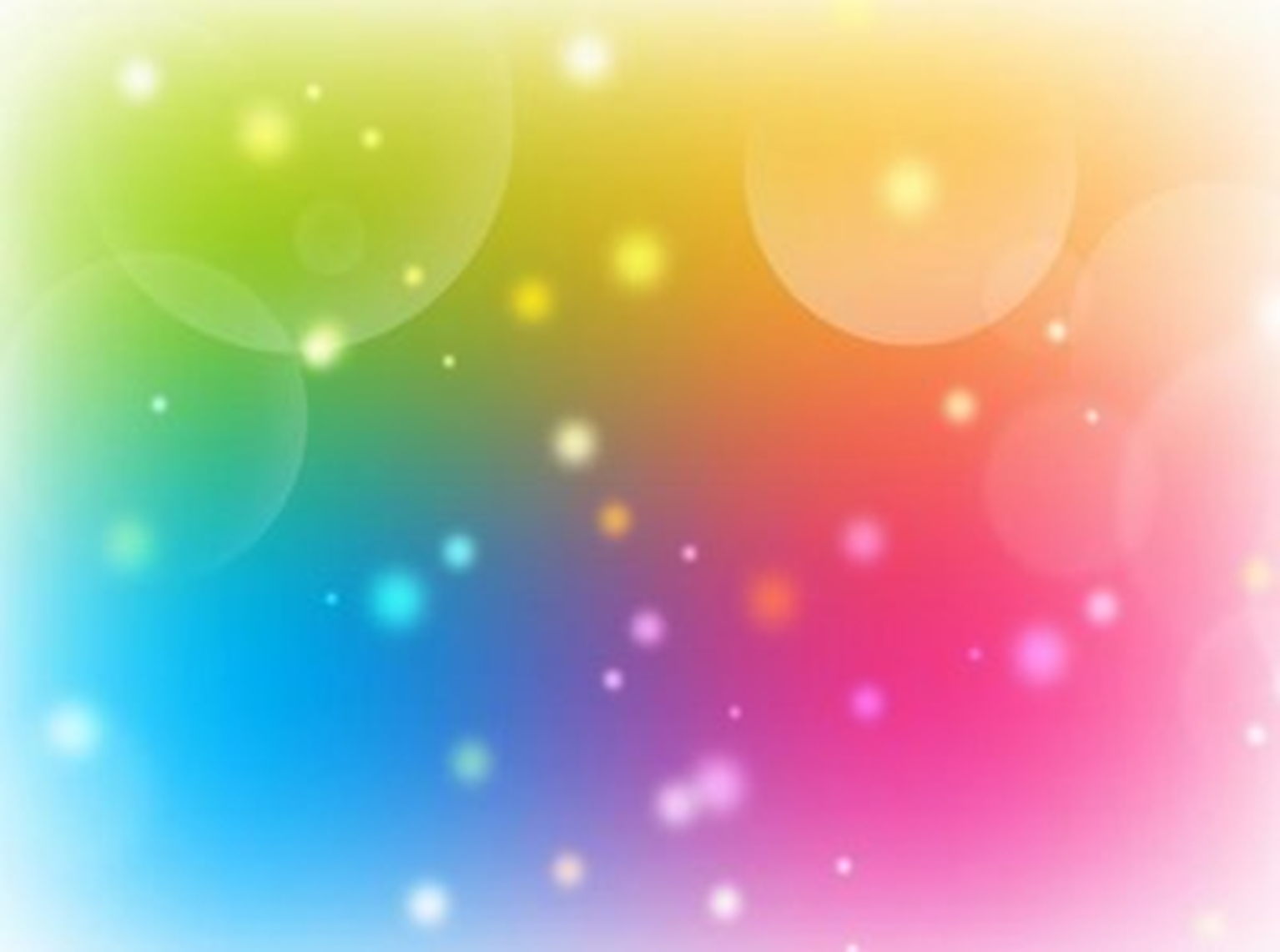 Ребёнок с СНР
Системное недоразвитие речи (СНР) – это различные сложные речевые расстройства, при которых нарушено формирование всех компонентов речевой системы, относящихся к ее звуковой и смысловой стороне у детей с ограниченными возможностями здоровья. 

Недоразвитие речи у детей выражено в различной степени: от полного отсутствия речи до незначительных отклонений в развитии.
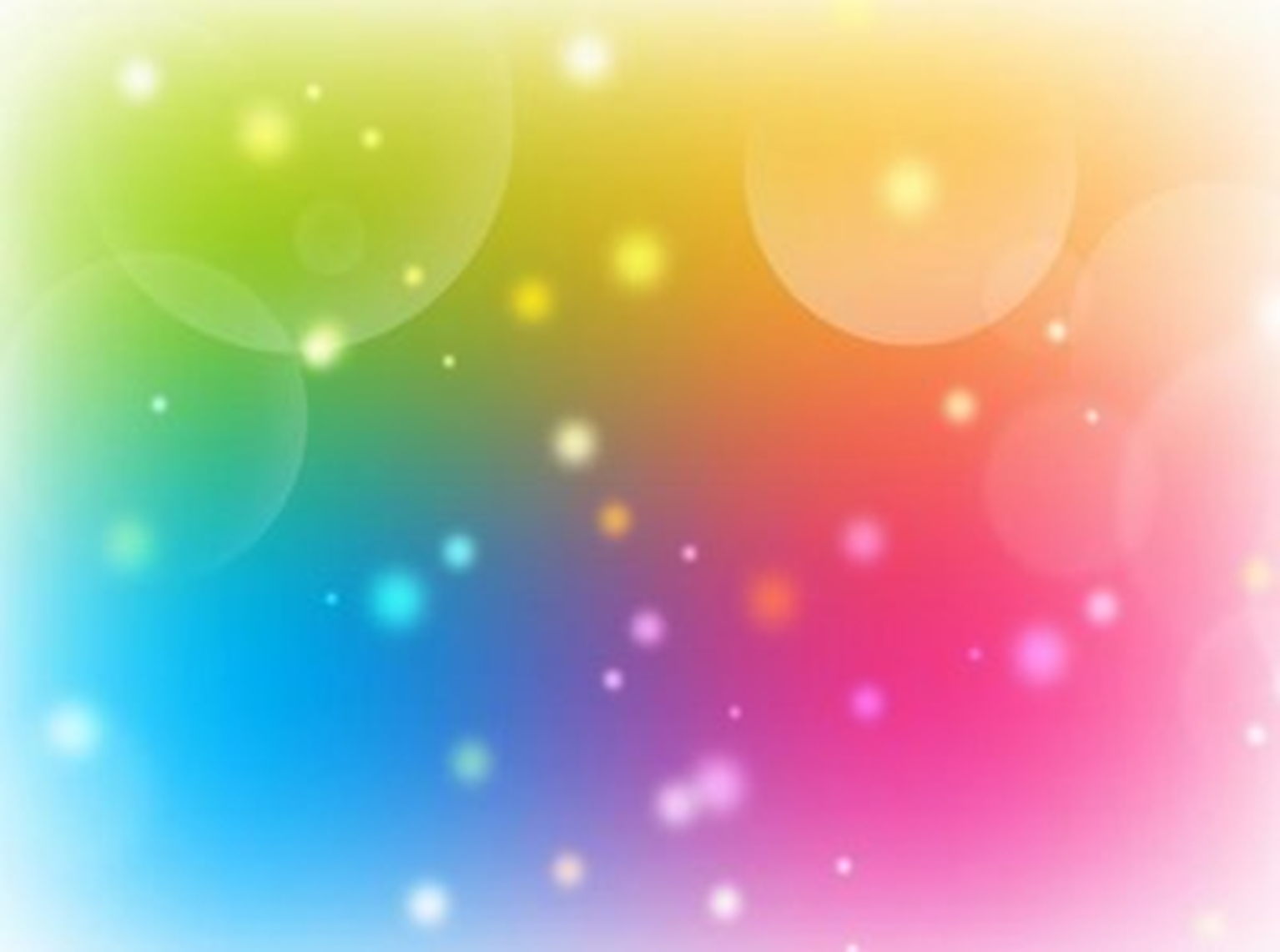 Ребёнок с ТНР
Это особая категория детей с отклонениями в развитии, у которых 
сохранен слух, 
первично не нарушен интеллект, 
но есть значительные речевые дефекты, влияющие на становление психики

Это дети с ОНР на фоне: 
 алалии, 
афазии,
 заикания  
различного типа дизартрии.
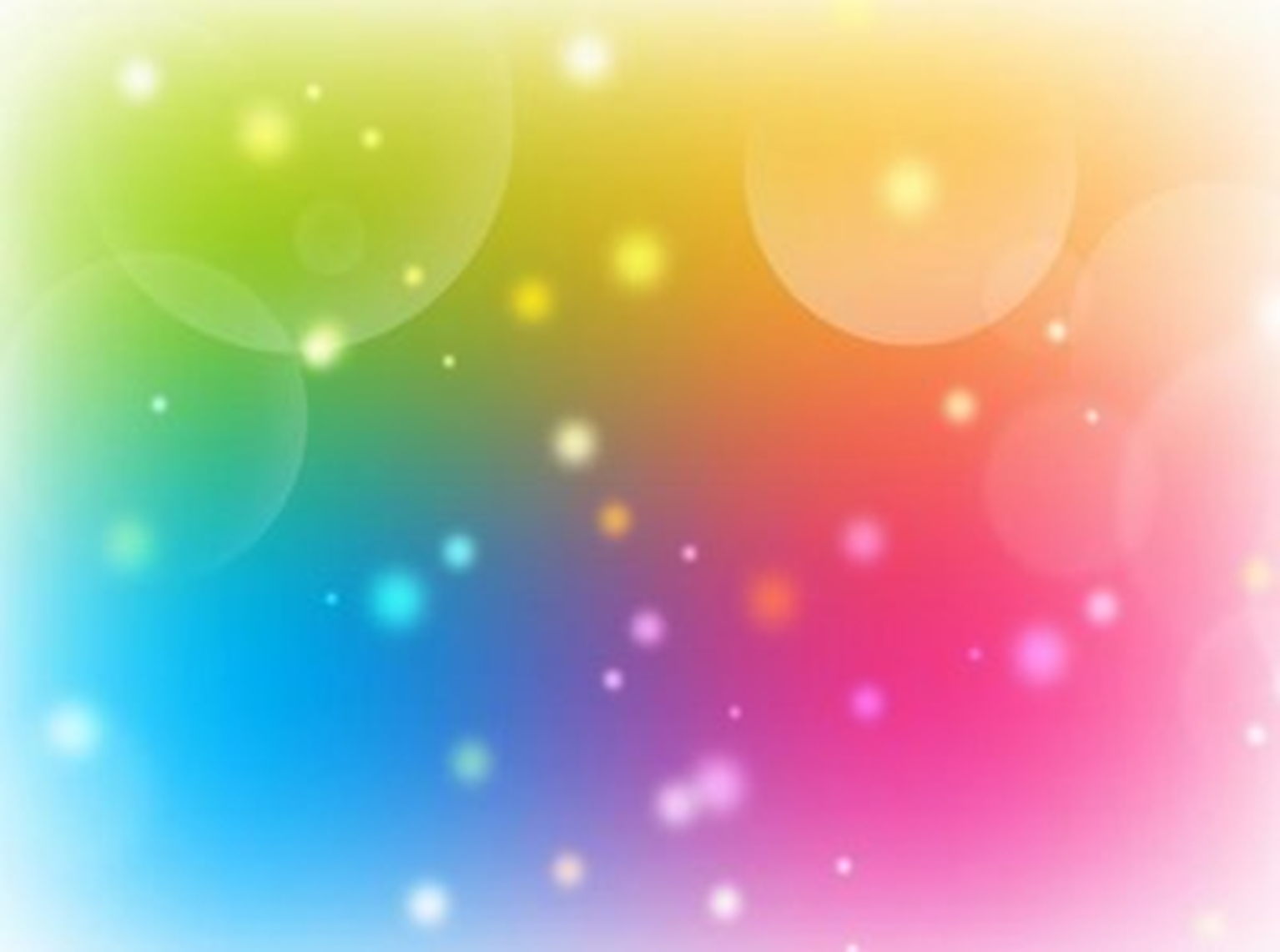 Индивидуальные логопедические занятия
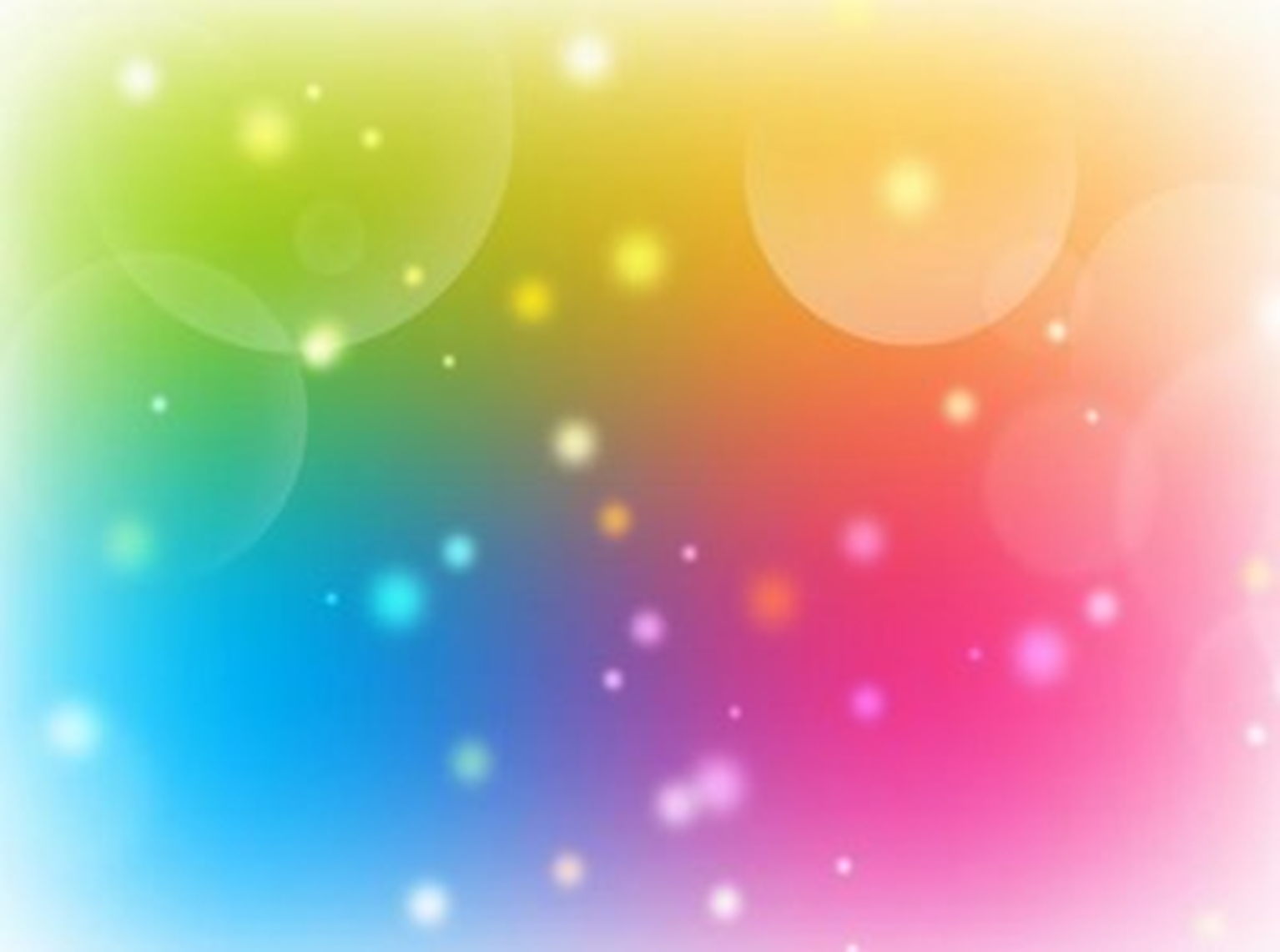 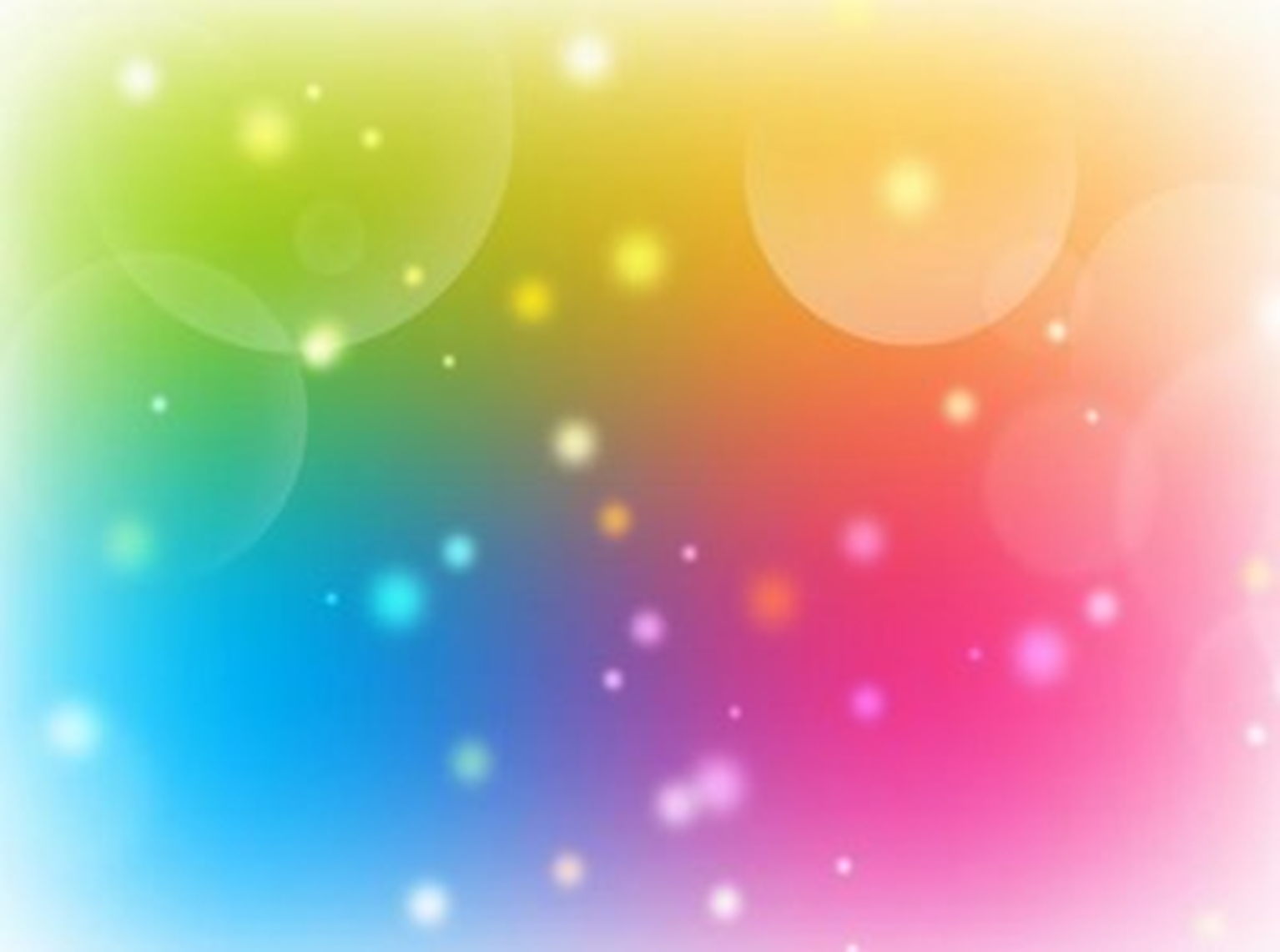 Участие в праздниках
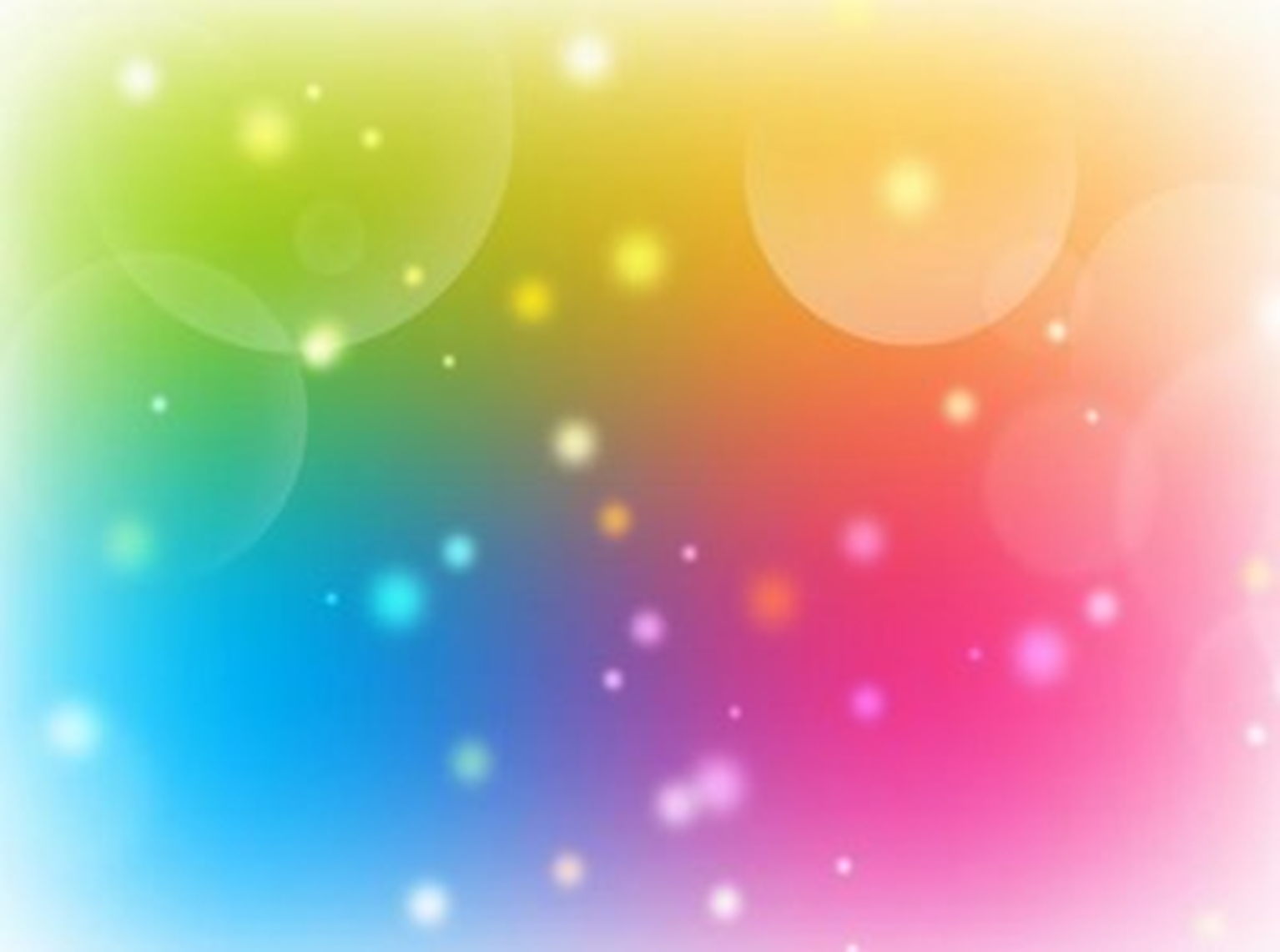 Коррекционно-развивающие занятия (на логопункте)
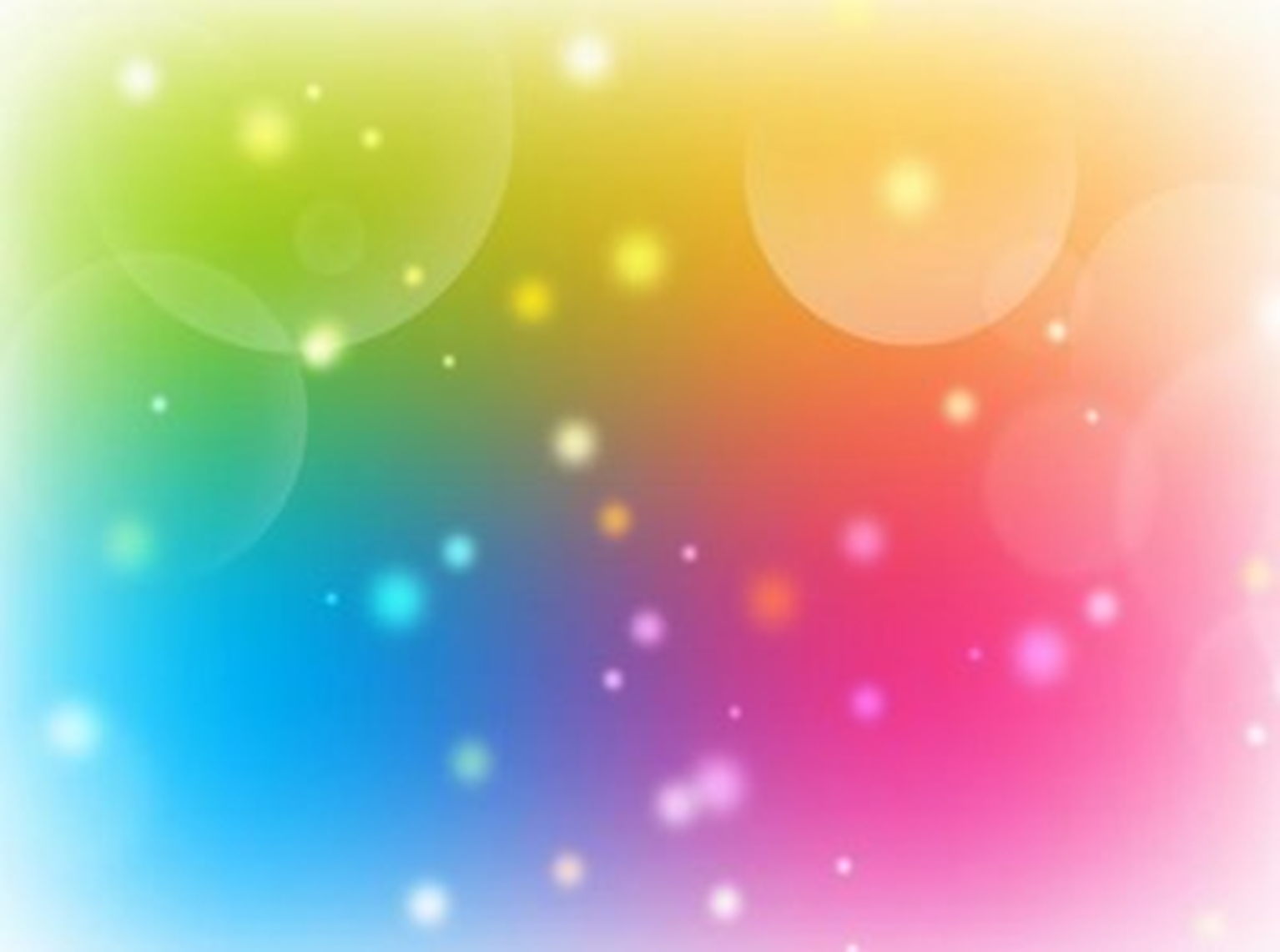 С целью обеспечения оптимальных педагогических условий для детей с особенностями в обучении и воспитании с 03.09.2013. было создано ПМПк( приказ № 93/1 от 30.08.13) и сформирована инклюзивная группа.
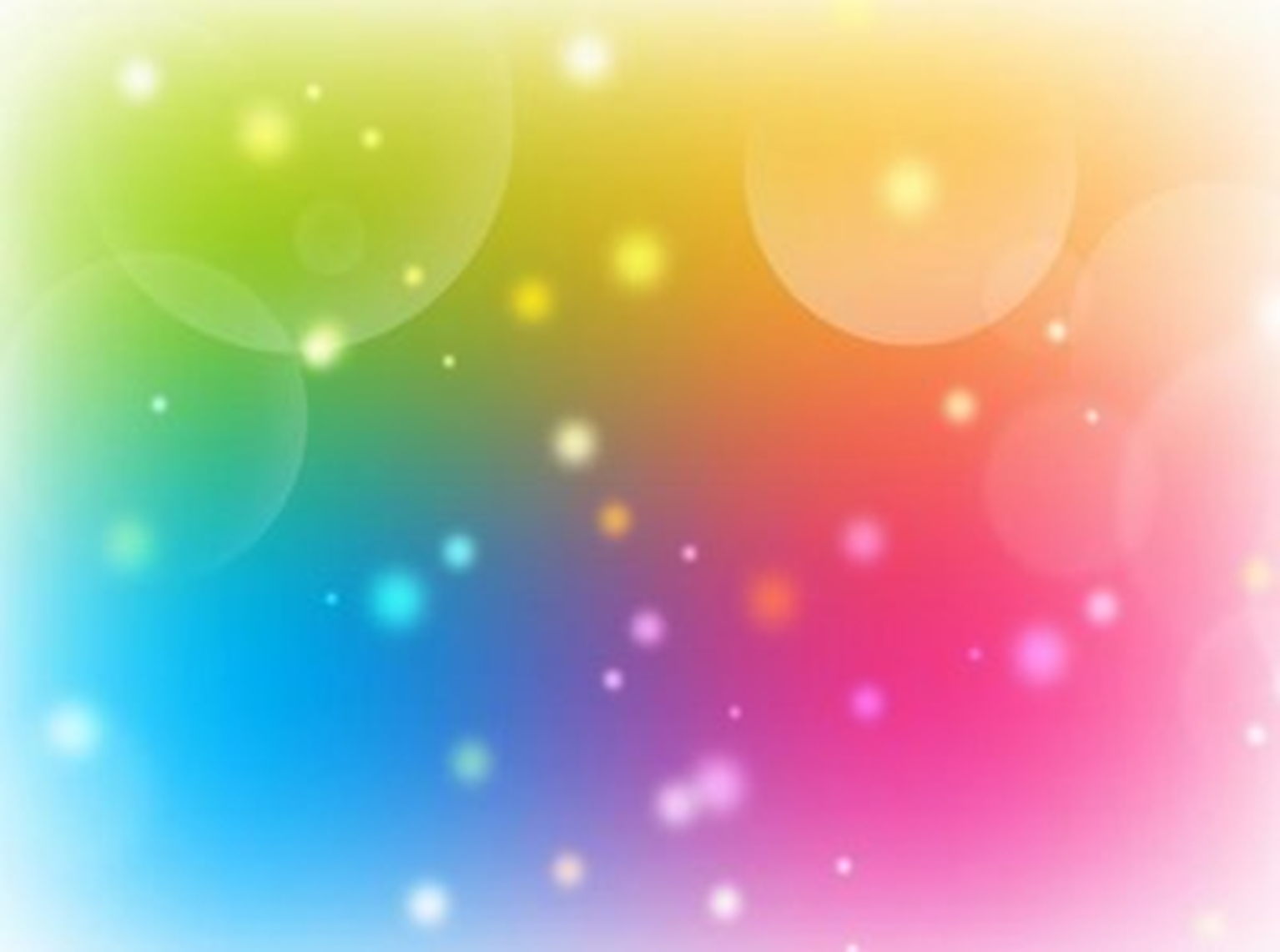 ПМПк
Инклюзивная группа
Председатель ПМПк
Педагог-психолог
Учитель-логопед, дефектолог
Музыкальный руководитель
Инструктор по физкультуре
Медсестра
Воспитатель
2013-2014 уч.г. – 6 детей
 ( в том числе):
F-70
F-83
ЗРР
СНР, ОНР
Нарушение эмоционально-волевой сферы и поведения
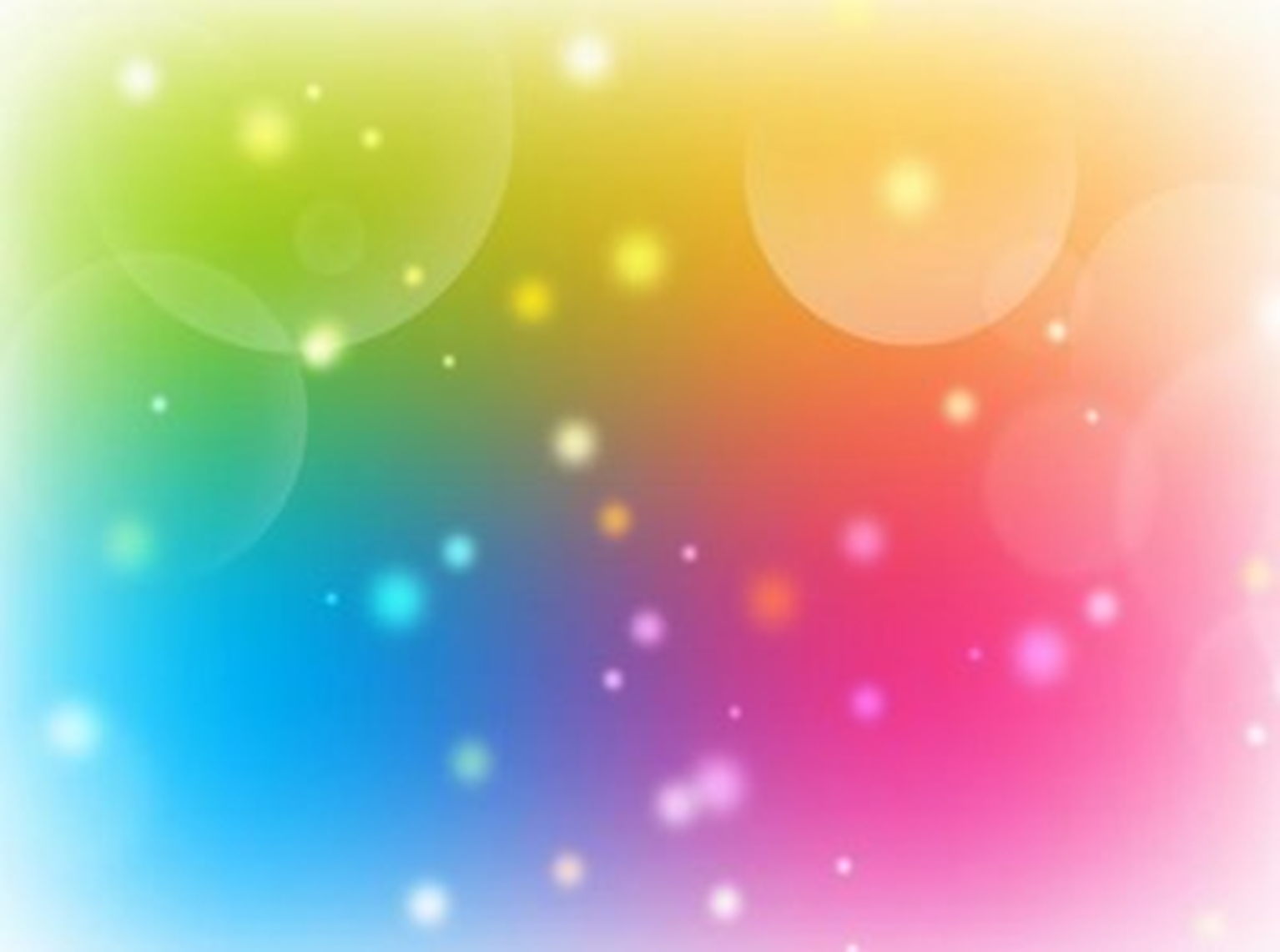 Коррекционно-развивающие логопедические занятия (НОД)
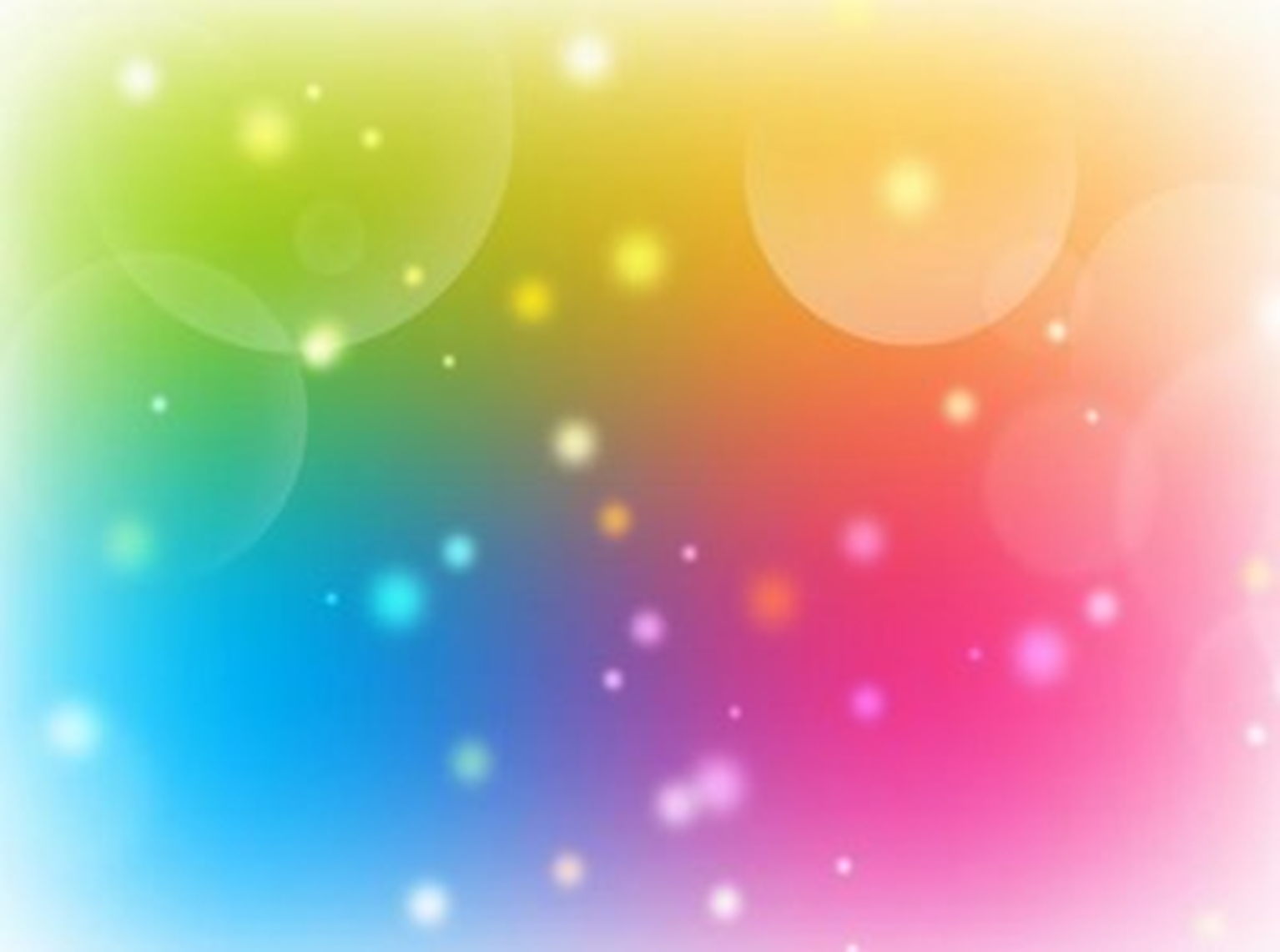 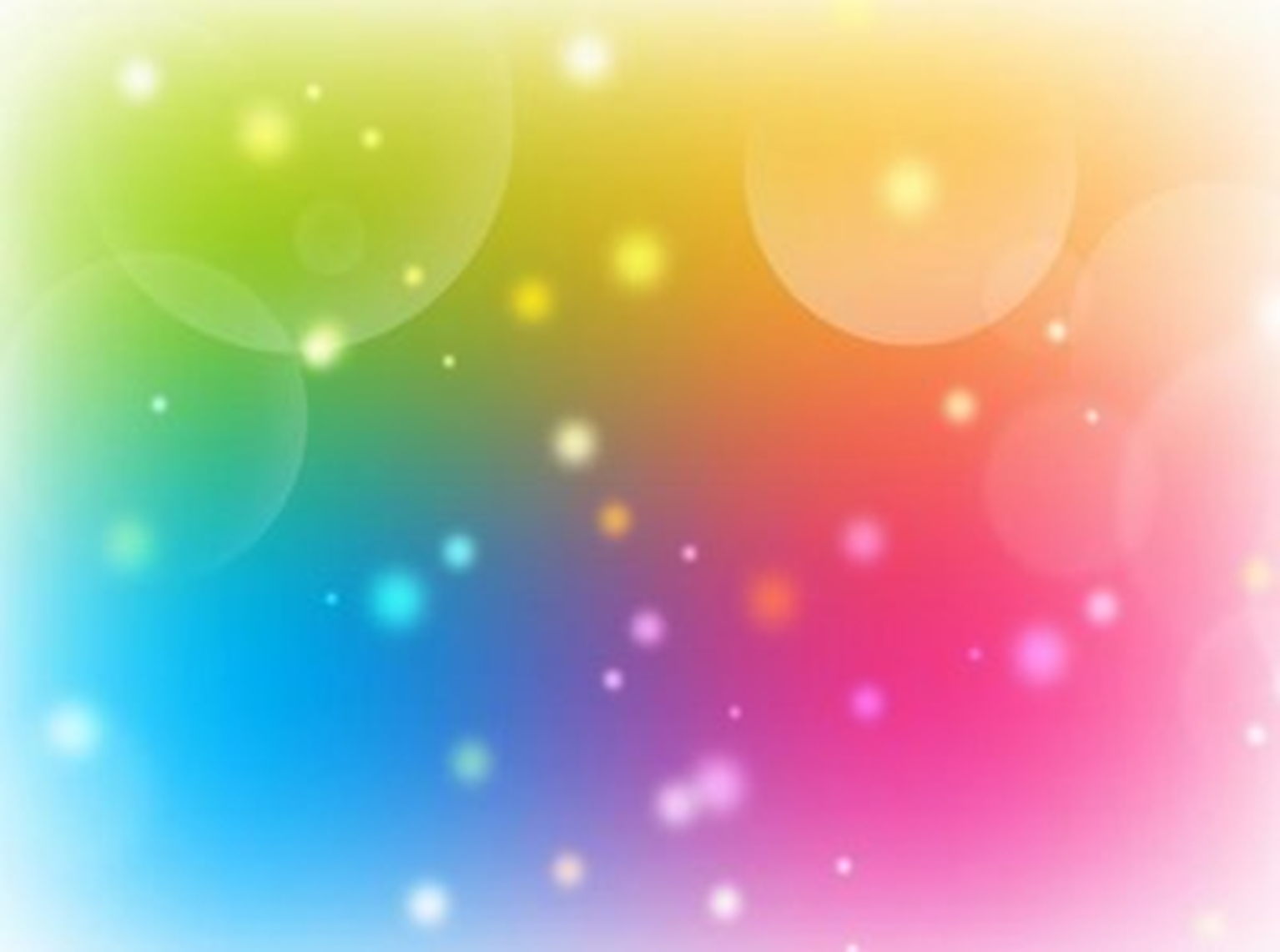 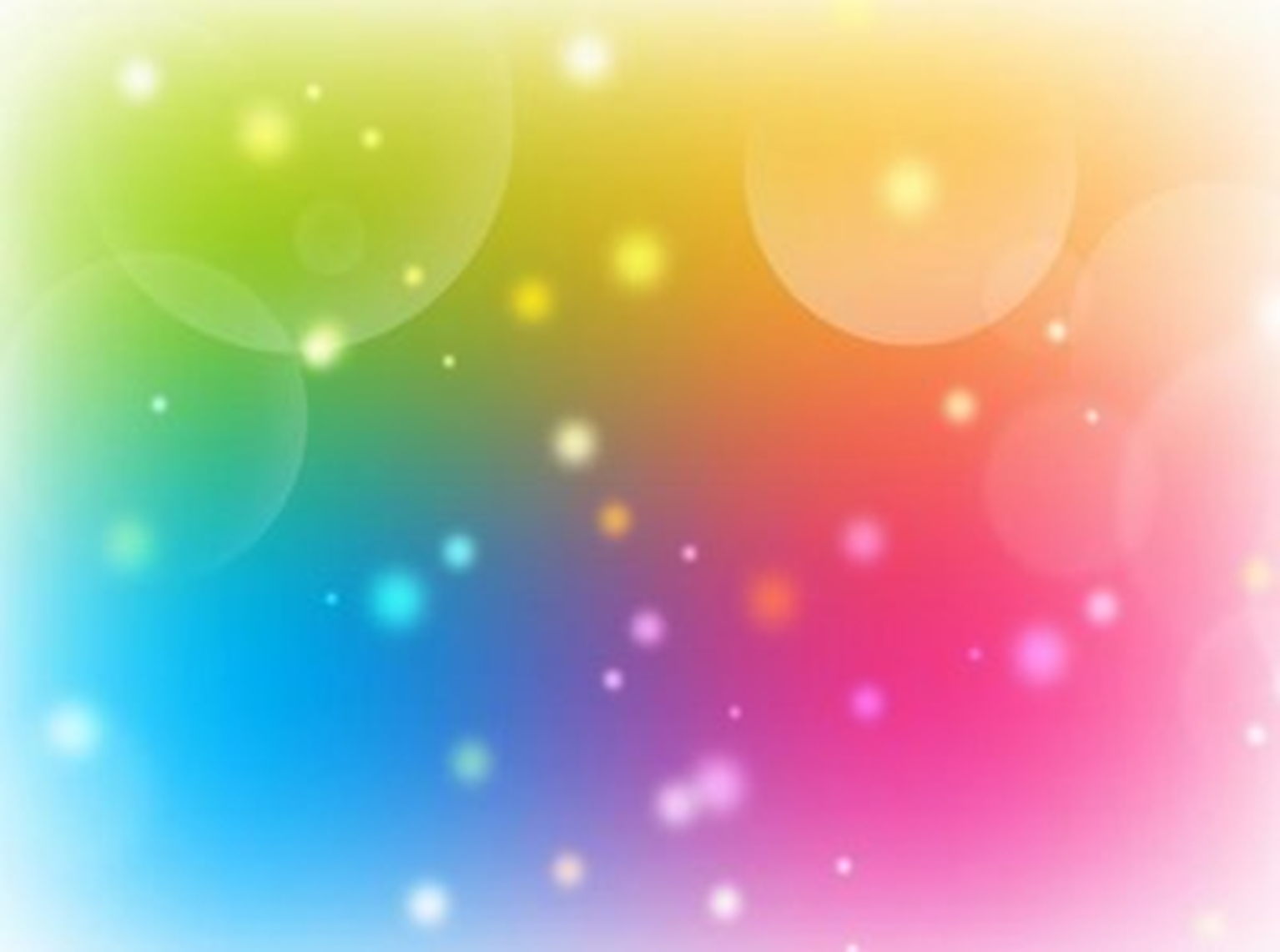 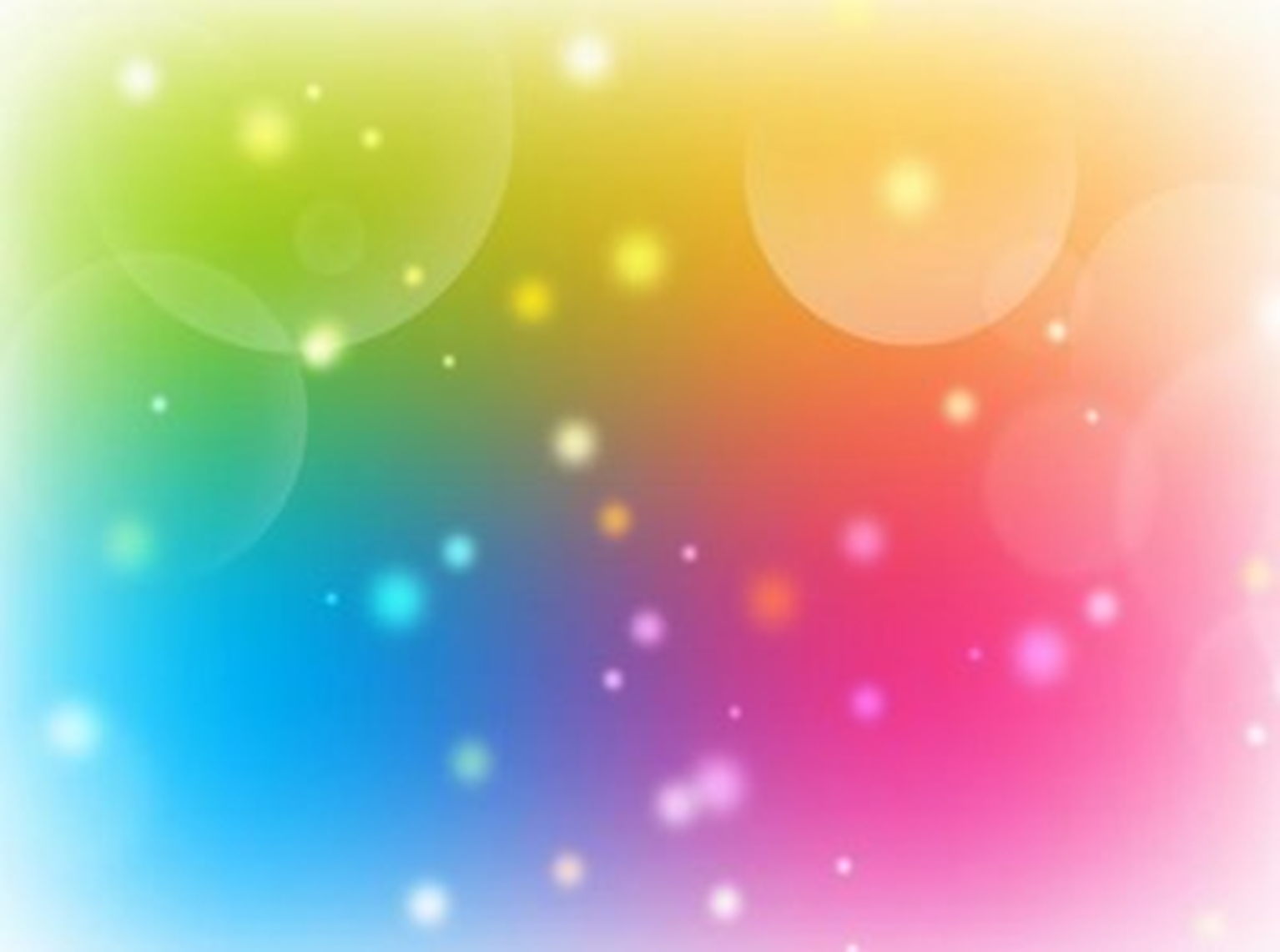 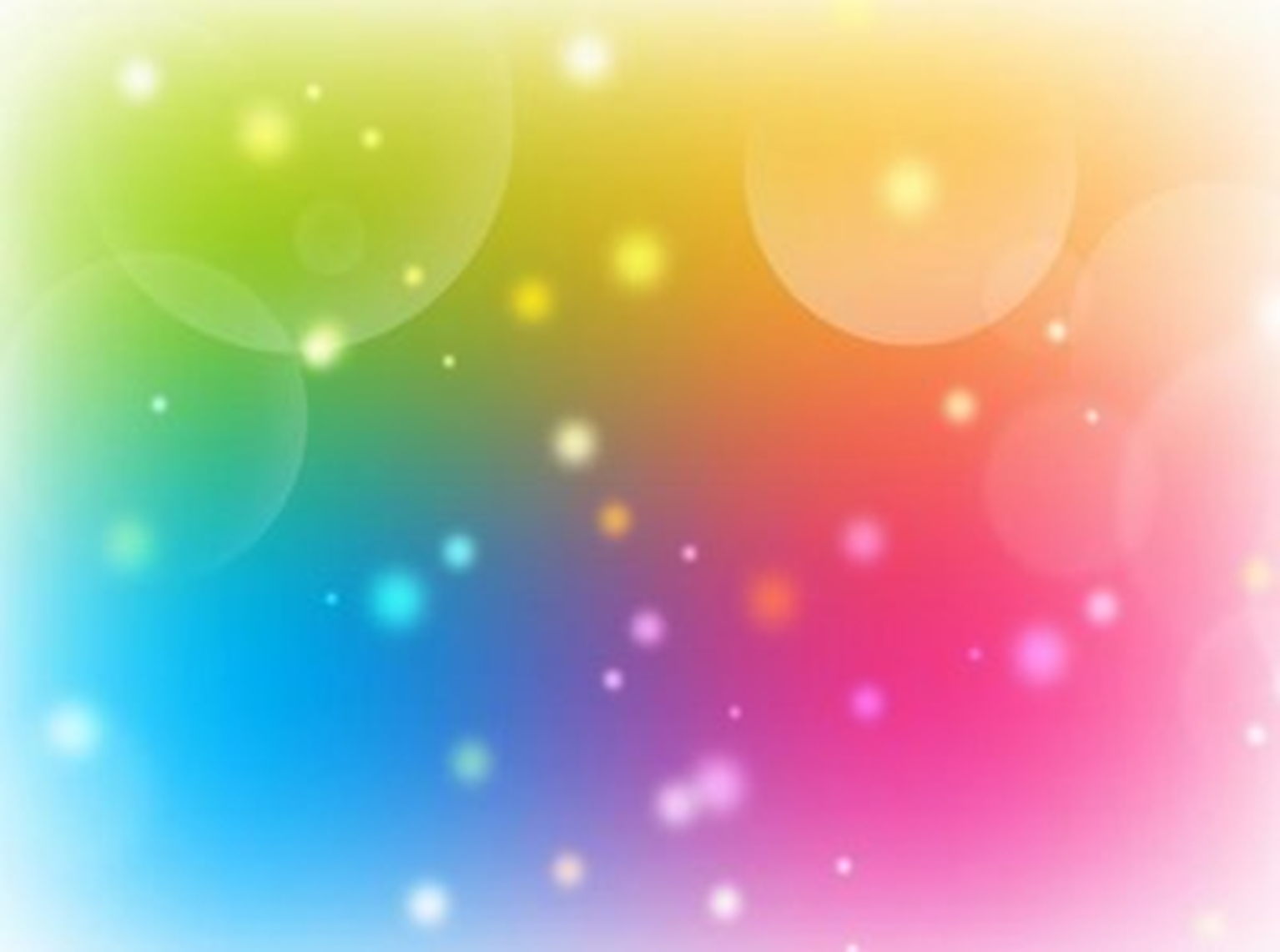 Подгрупповые занятия(НОД)музыкального руководителя
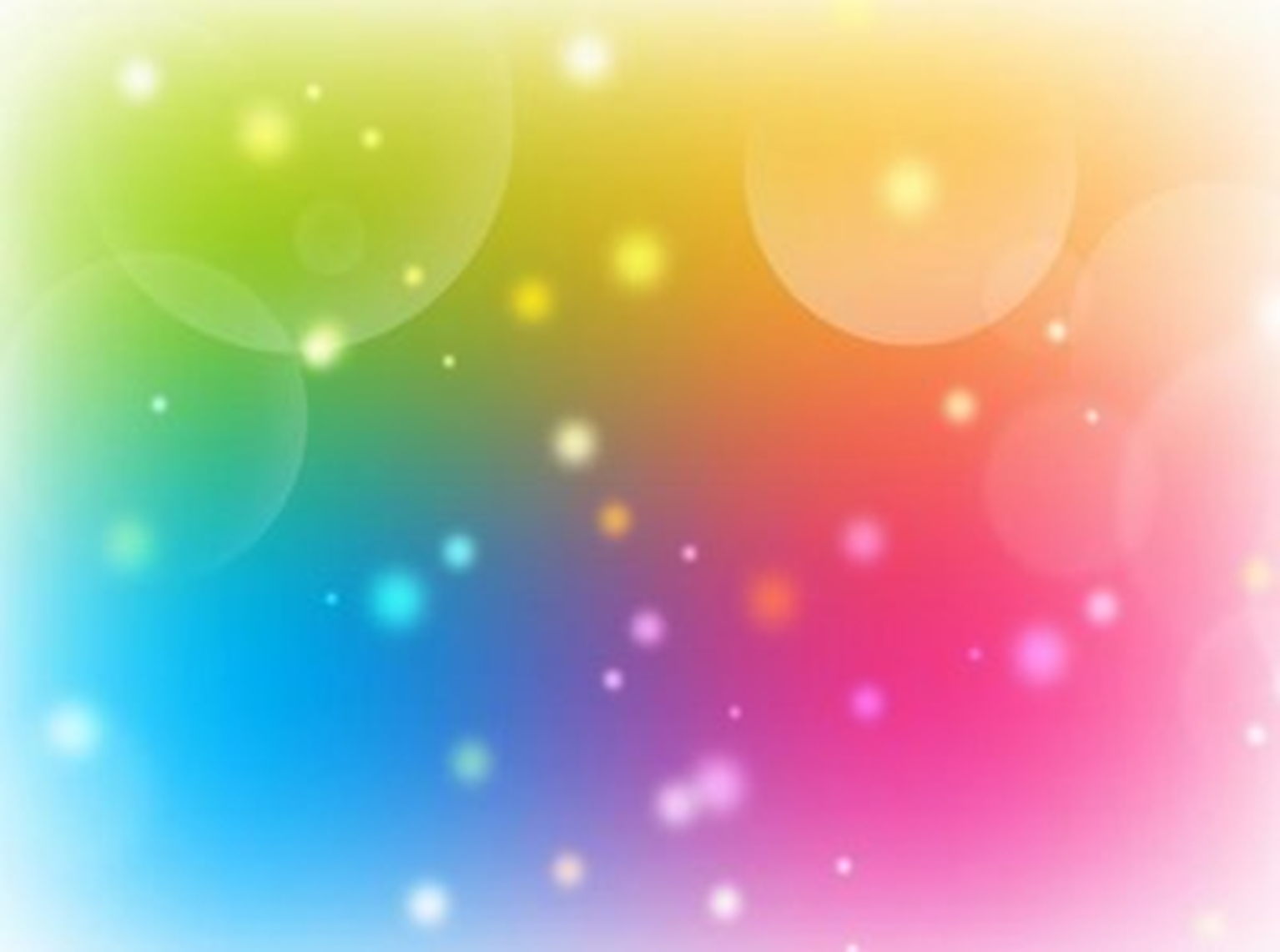 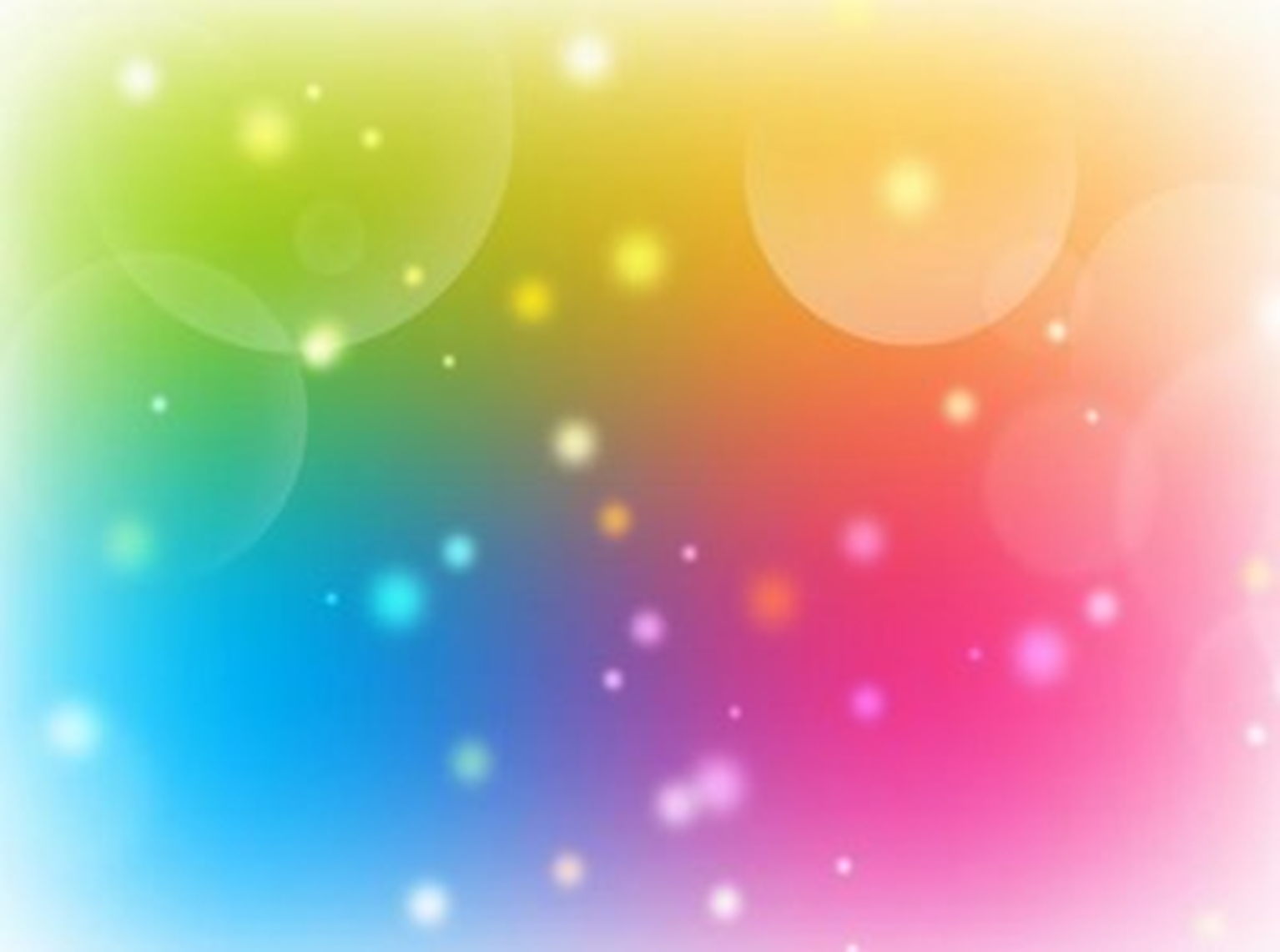 Подгрупповые занятия (НОД) инструктора по физкультуре
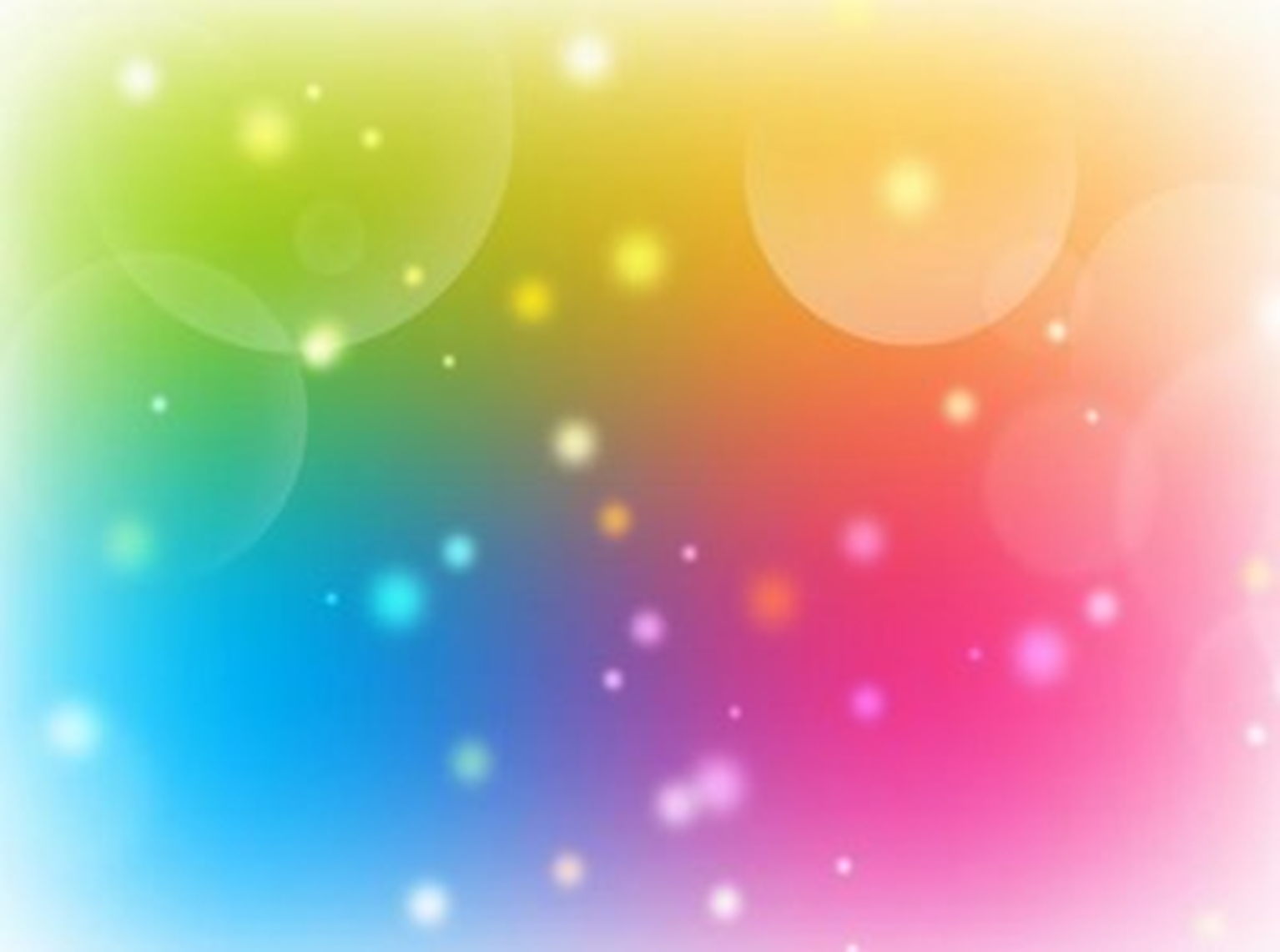 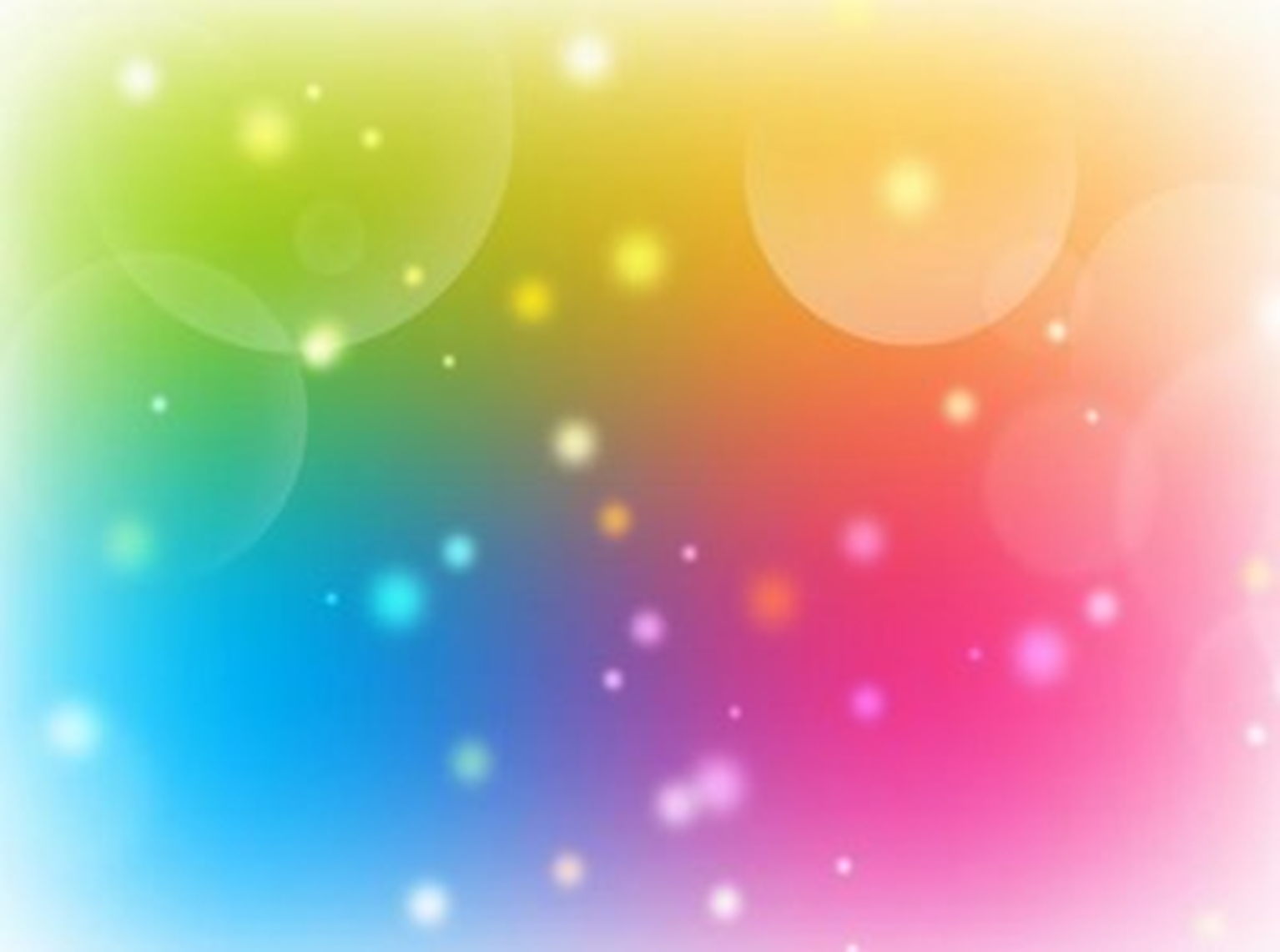 Коррекционно-развивающие занятия (НОД) педагога-психолога
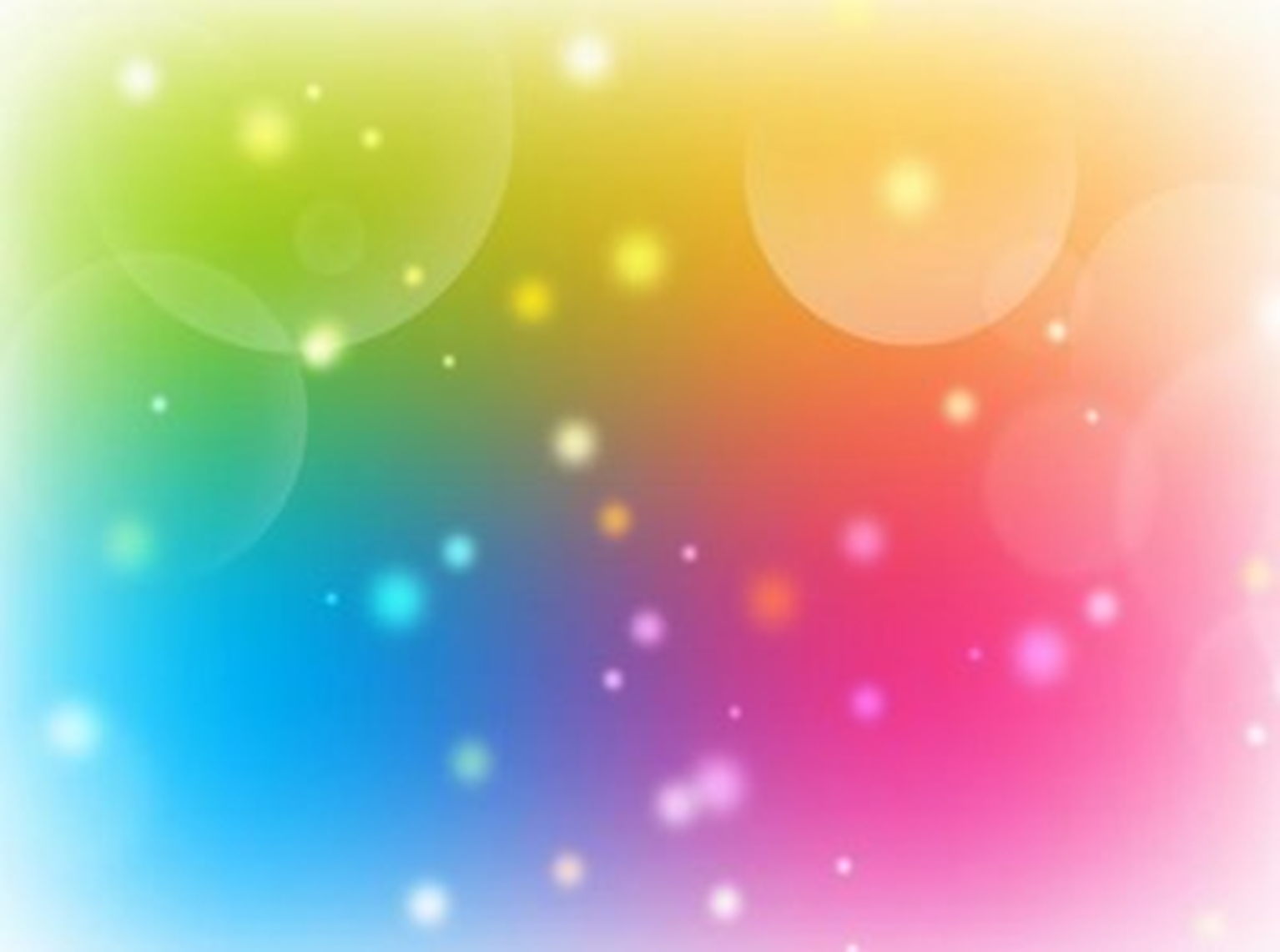 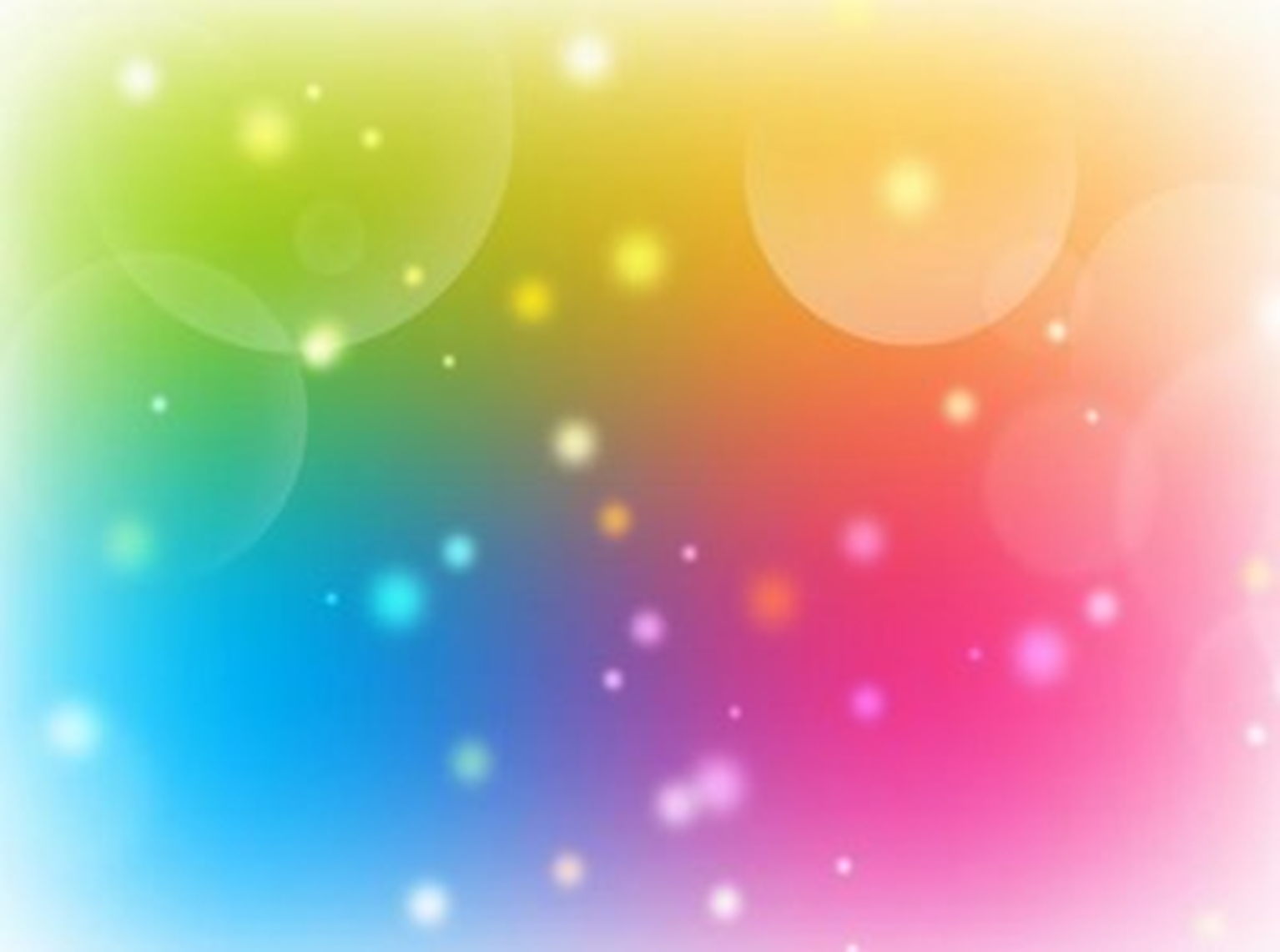 Индивидуальная работа воспитателей
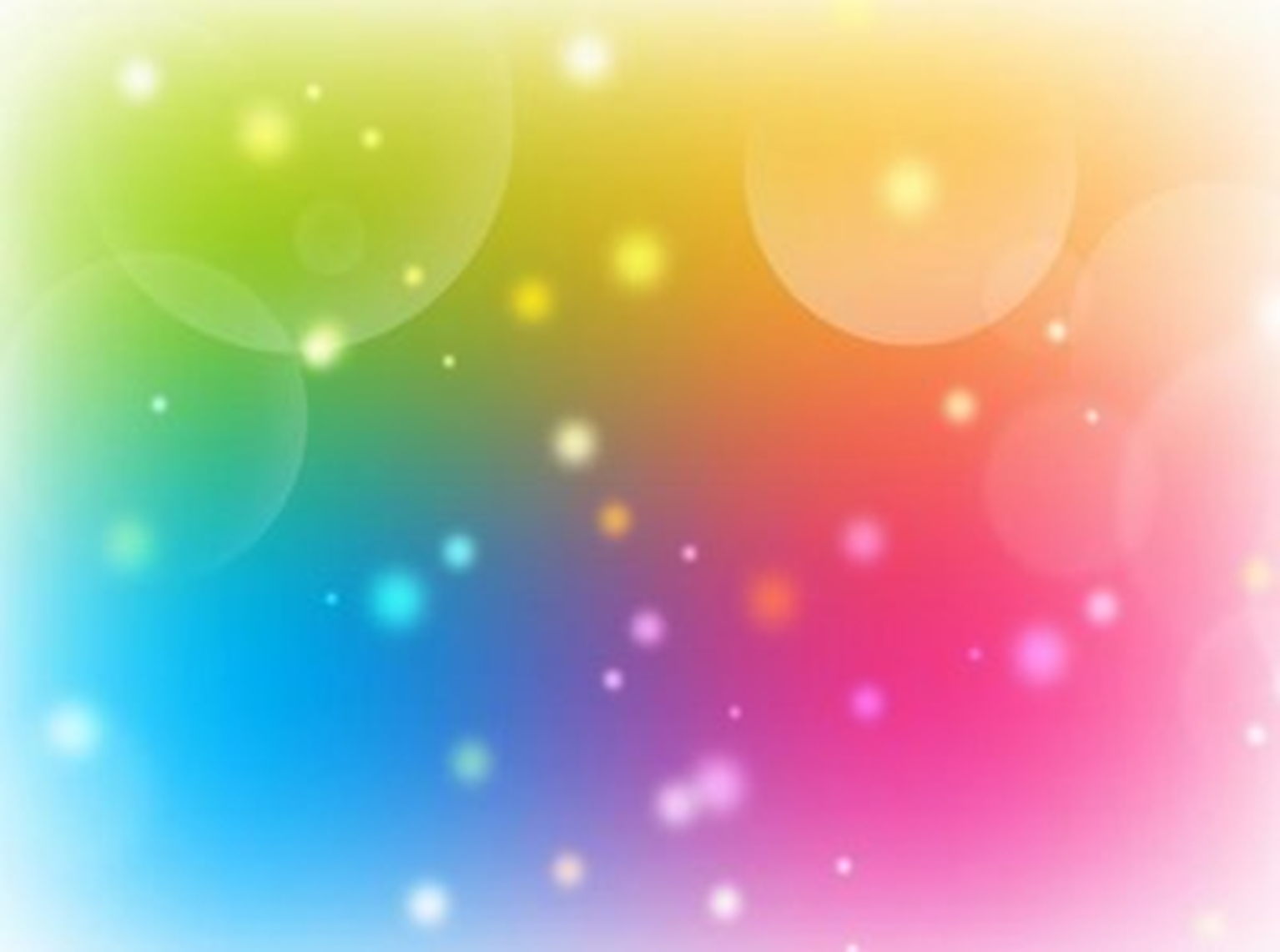 Работа с родителями
Консультации
Просвещение через буклеты, памятки
Открытые мероприятия
Заседания ПМПк
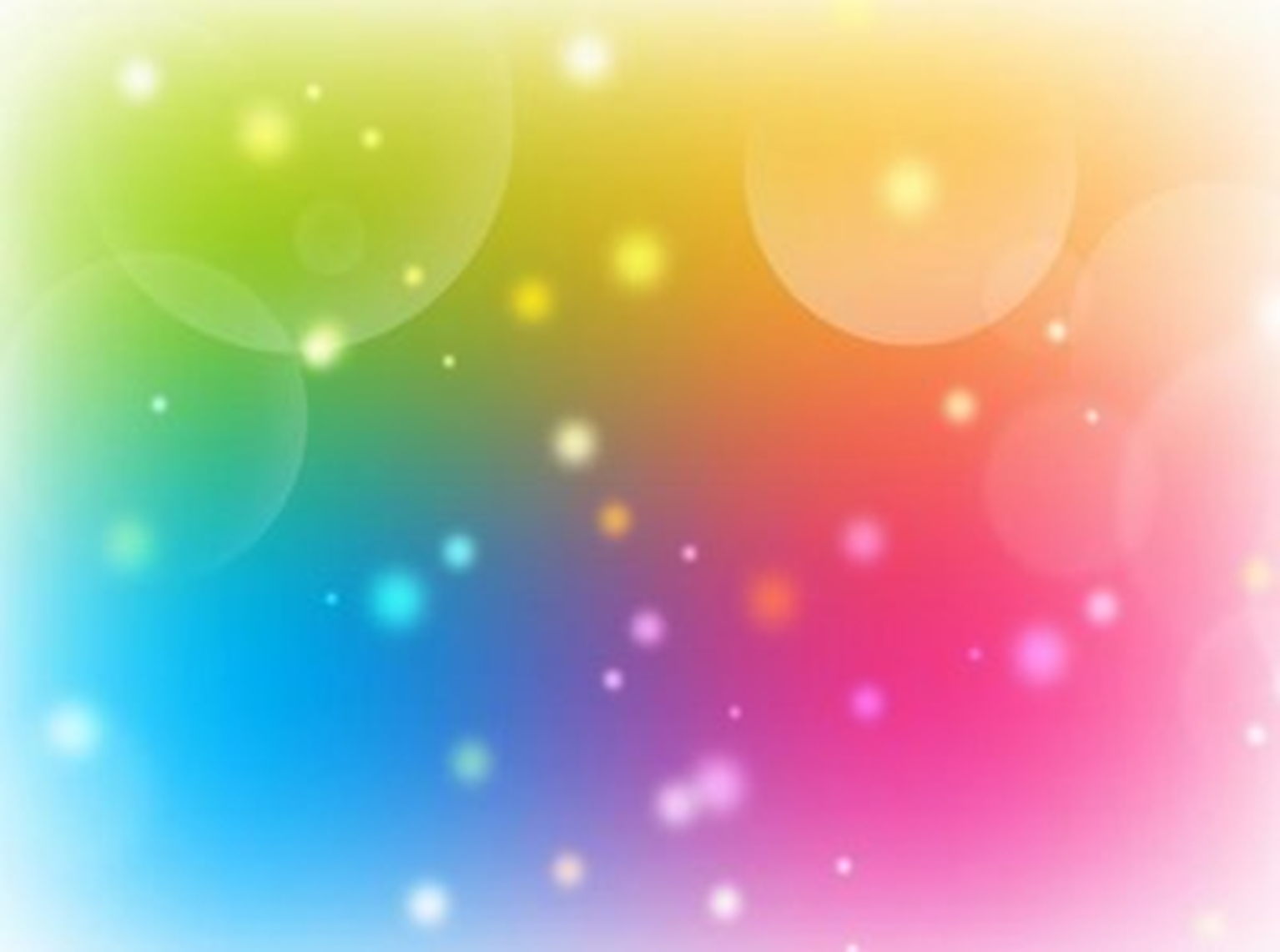 Рекомендации педагогам необходимо:
включать в занятия всех детей группы, независимо от дефекта, разрабатывая для каждого из них индивидуальную коррекционно-развивающую программу;
 
создавать для ребенка атмосферу доброжелательности, психологической безопасности. Педагог должен стремиться к безоценочному принятию ребенка, пониманию его ситуации;
 
корректно и гуманно оценивать динамику продвижения ребенка;
 
при оценке динамики продвижения ребенка с ограниченными возможностями здоровья сравнивать его не с другими детьми, а главным образом с самим с собой на предыдущем уровне развития;
 
педагогический прогноз строить на основе педагогического оптимизма, стремясь в каждом ребенке найти сохранные психомоторные функции, положительные стороны его личности и развития, на которые можно опереться при педагогической работе.
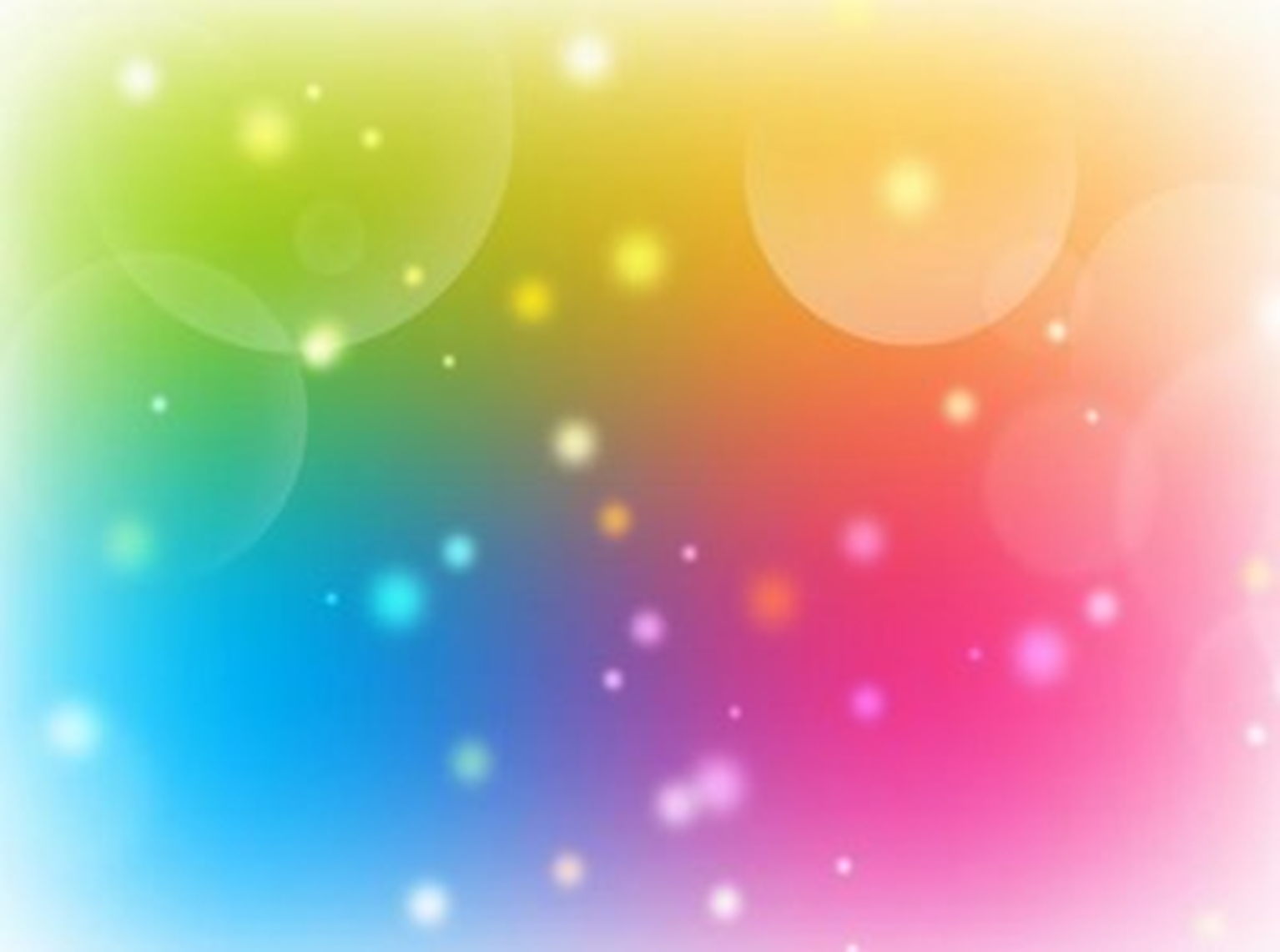 Благоприятные условия, методы и приёмы работы с детьми инклюзивной группы
Гибкий режим
Индивидуальный образовательный маршрут
Коррекционно-развивающие программы обучения и воспитания ( адаптированные)
Доступные методы обучения ( наглядные, практические, словесные)
Невербальные средства коммуникации 
( жесты, пиктограммы, картинки-символы)
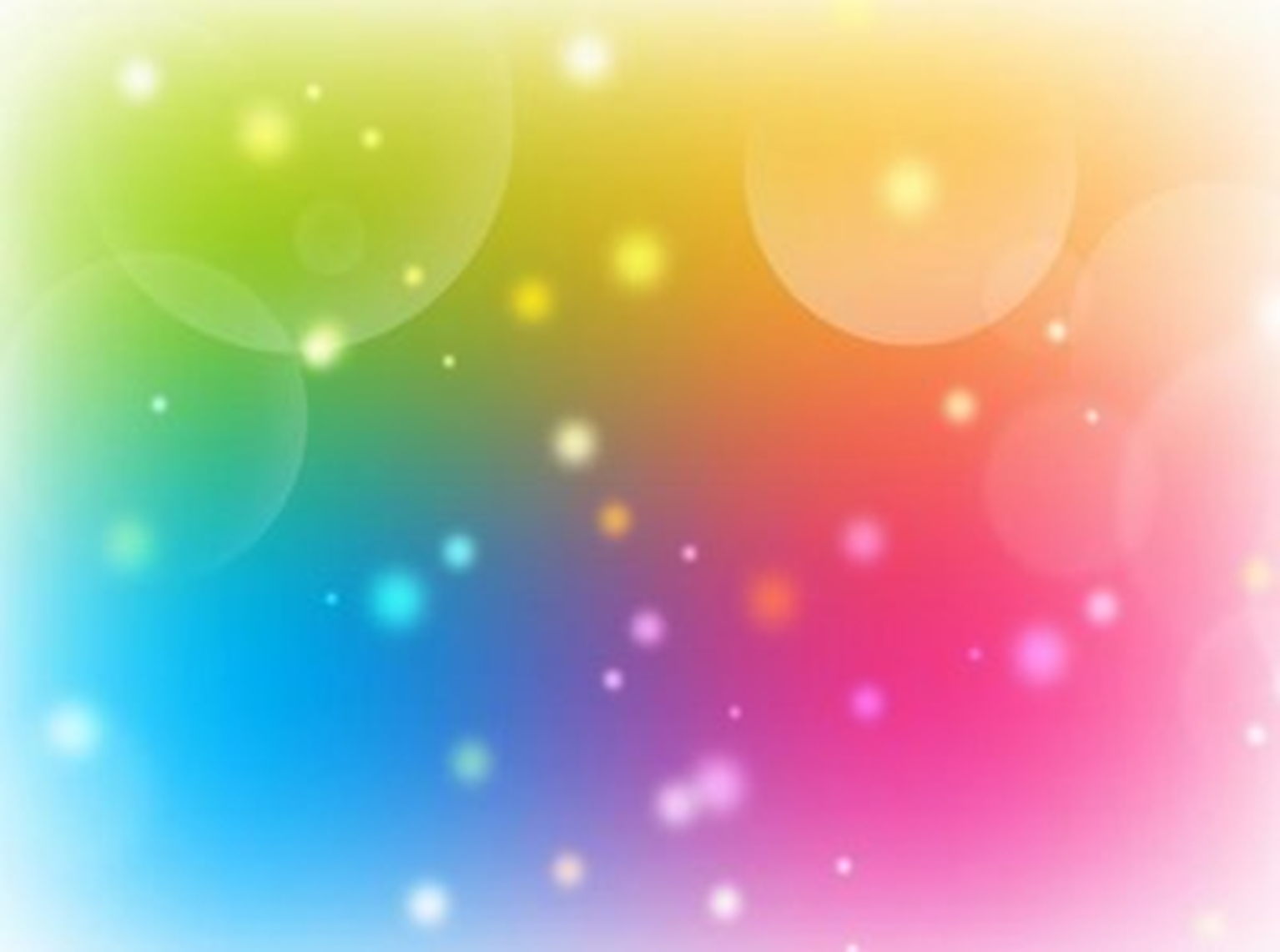 Перспективы развития инклюзивного образования в МДОУ д/с «Росинка»
Разработка и реализация долгосрочного проекта «Создание условий для успешной социализации детей с ограниченными возможностями в ДОУ»
Создание нормативно-правовой базы проекта.
Привлечение родителей в коррекционно-образовательный процесс, создание «Школы для родителей».
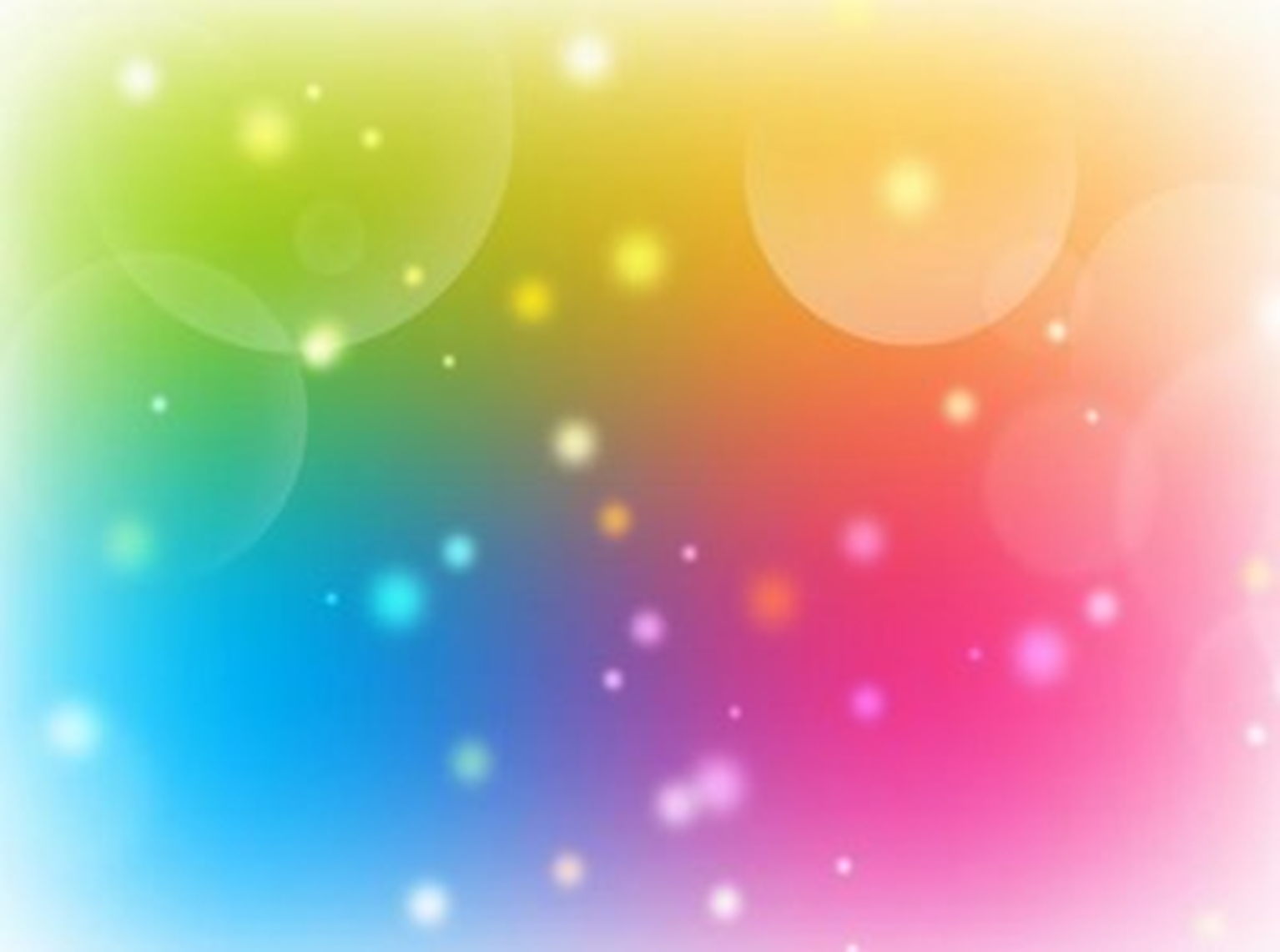 Организация повышения уровня квалификации педагогов, работающих с детьми с ОВЗ через консультации, семинары, мастер-классы.
Создание картотеки коррекционно-развивающих игр для детей с ОВЗ.
Пополнение материально-технической базы учреждения специальным оборудованием и методической литературой.
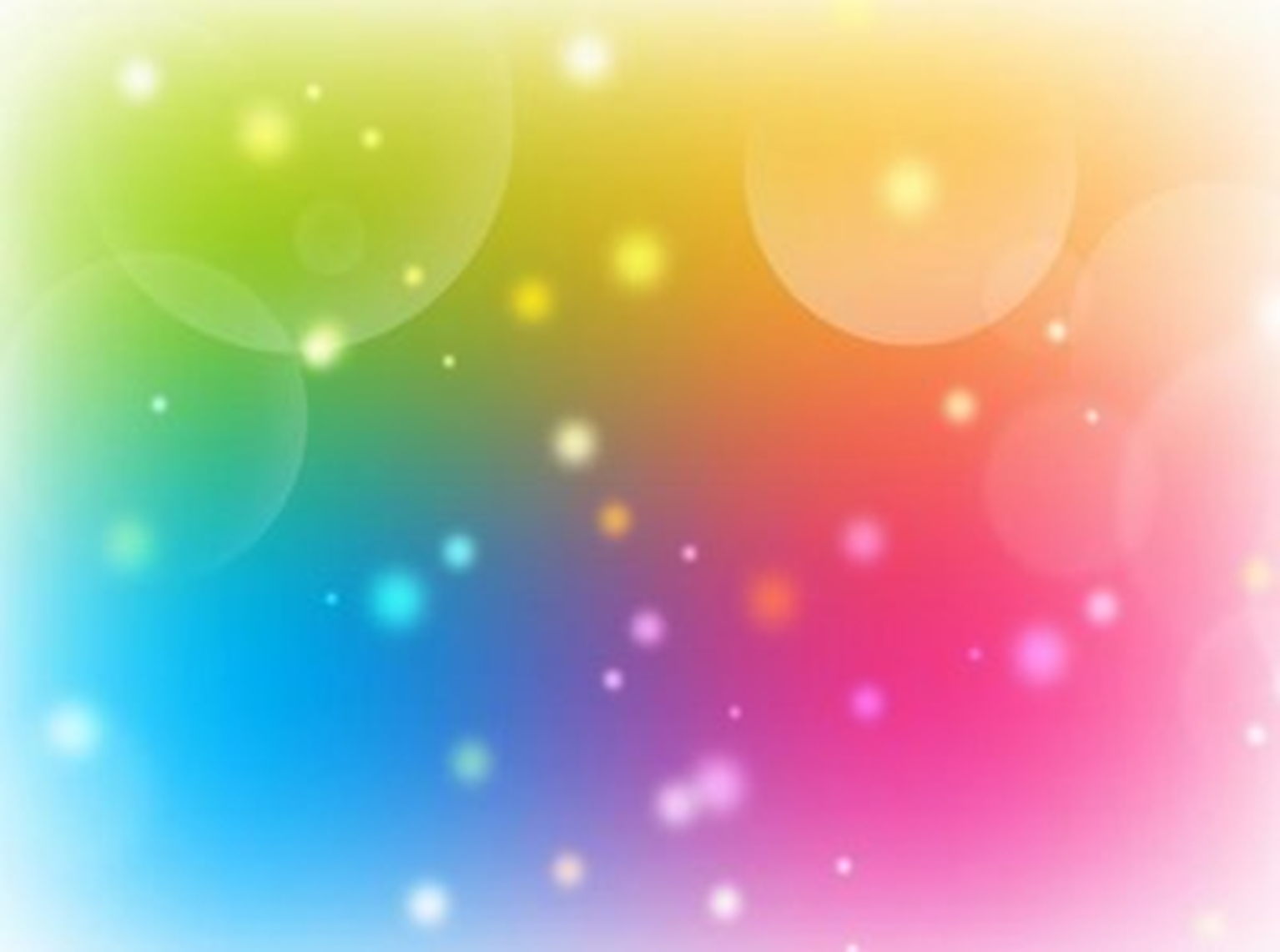 Инклюзивное обучение в ДОУ делает возможным 

оказание необходимой коррекционно-педагогической и медико-социальной помощи большому количеству детей; 

позволяет максимально приблизить ее к месту жительства ребенка;

обеспечить родителей консультативной поддержкой;

подготовить общество к принятию человека с ограниченными возможностями.
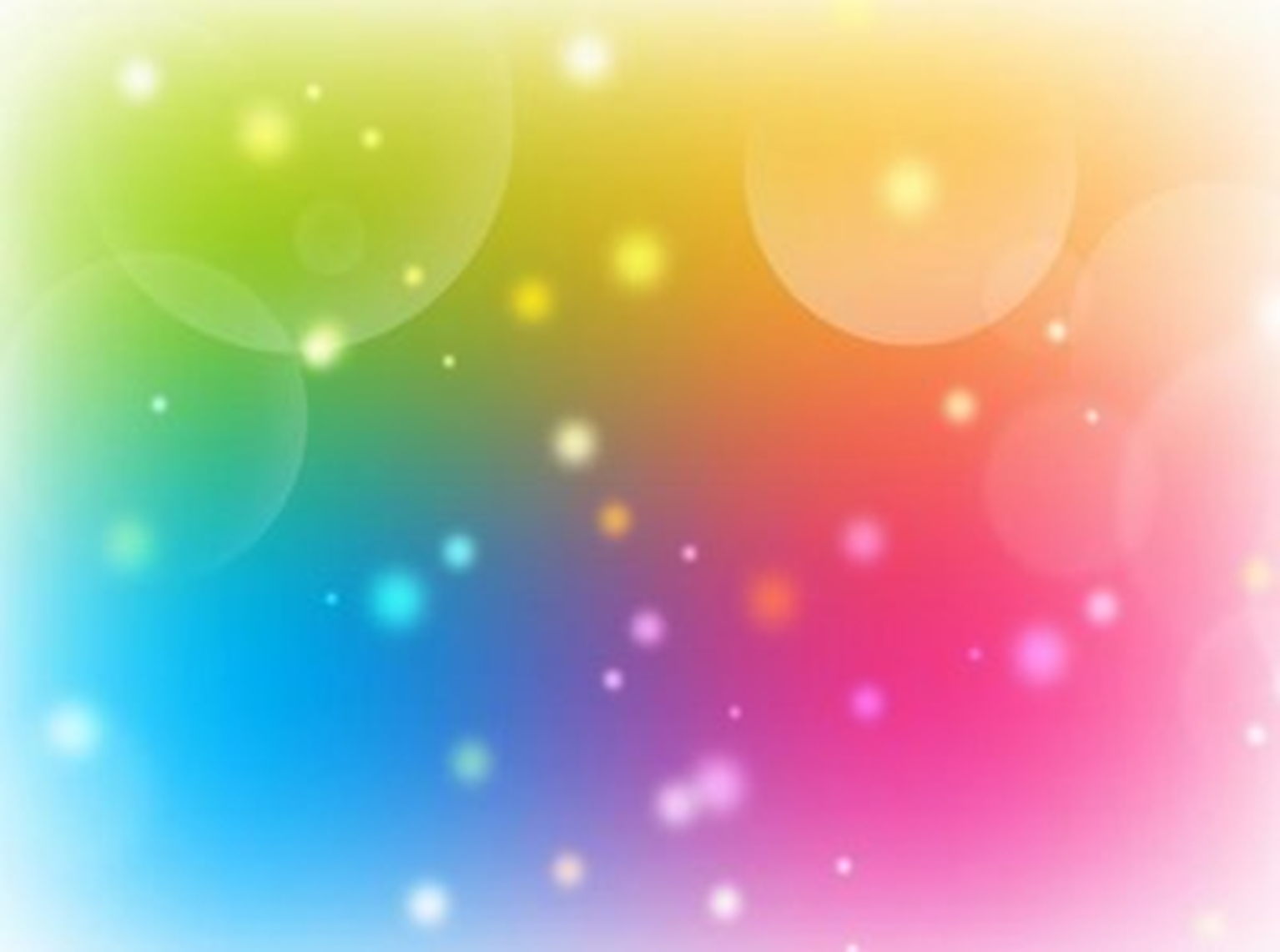 Спасибо за внимание!